Module 2 - Creating the strategic plan and building a finance function for early stage enterprises: need analysis, financial planning, and management
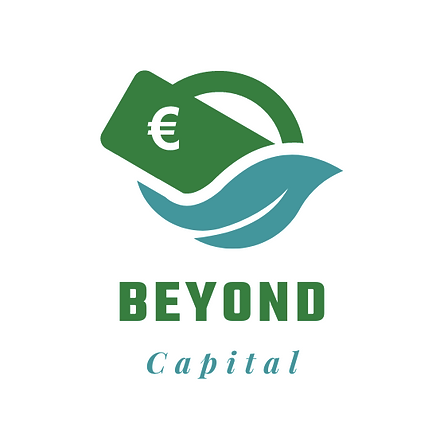 GEINNOVA & EXEO LAB
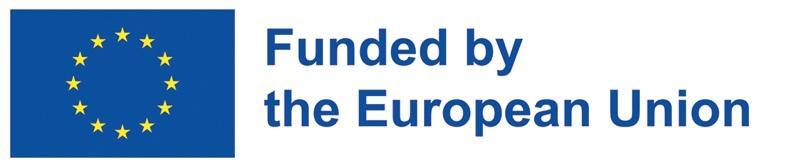 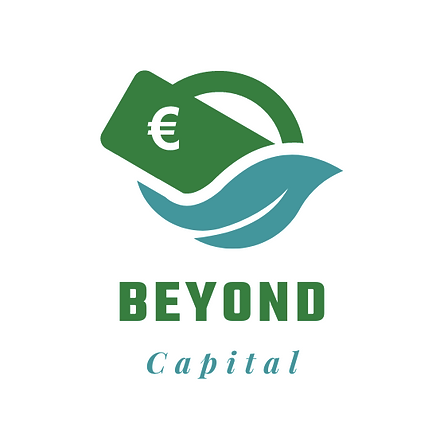 Mapping the economic and financial processes of social enterprise


Social enterprise financial planning and management and 
innovation and digitisation of financial processes
Working Units
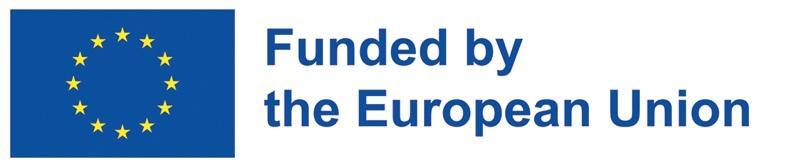 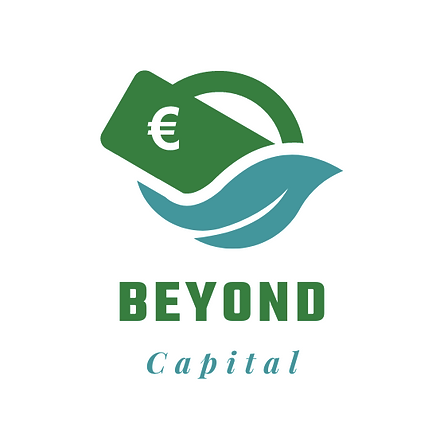 Methodology and learning outcomes
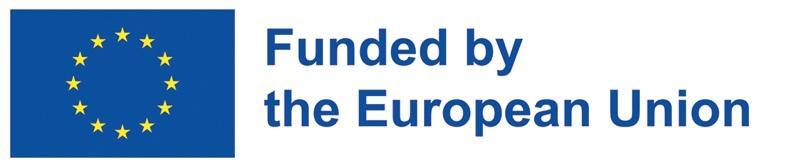 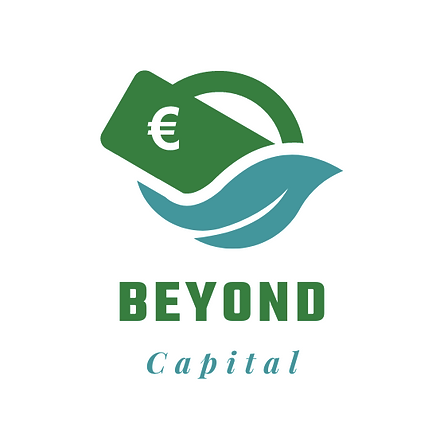 Methodology - EQF
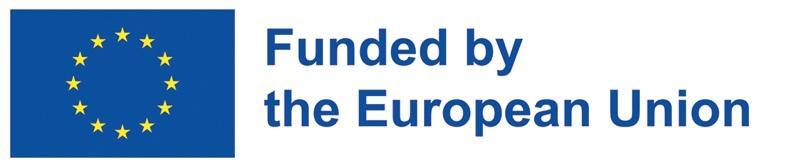 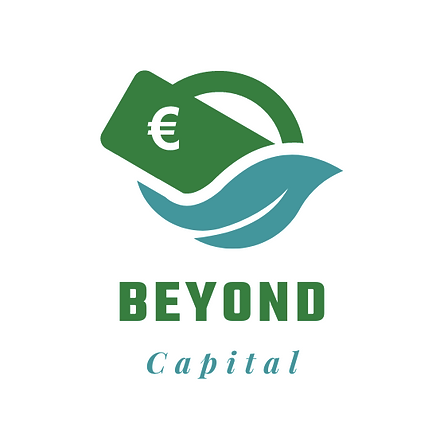 Methodology - EQF
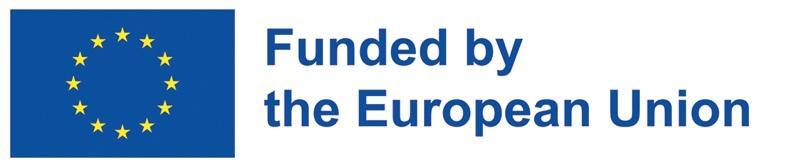 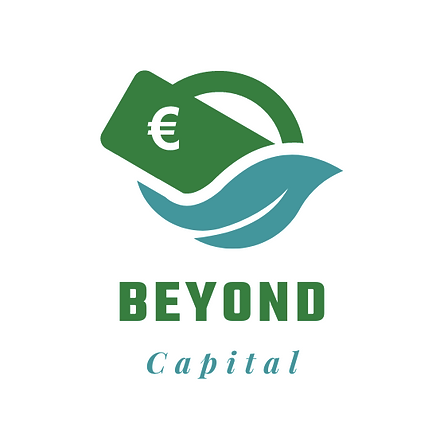 Mapping the economic and financial processes of social enterprise
THE BUSINESS PLANNING PROCESS

1.1 The purpose of planning and management tools
1.2 Planning the agenda taking into consideration priorities and internal needs
1.3 Articulating the mission of the social enterprise
1.4 Outlining the specific actions to achieve goals and objectives
1.5 Establishing targets for planning, measuring and improving performance
1.6 Eco-systems of support for social enterprise: maintaining effective communication with stakeholders, funders or investors, community, board, employees and volunteers (network)
1.7 What is a business plan


THE ECONOMIC BALANCE OF THE SOCIAL ENTERPRISE
2.1 Characteristics and management of the financial objectives
2.2 Planning the necessary resources, costs and revenues
Index
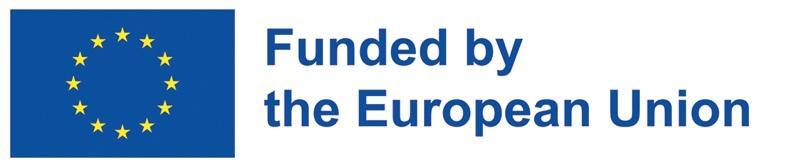 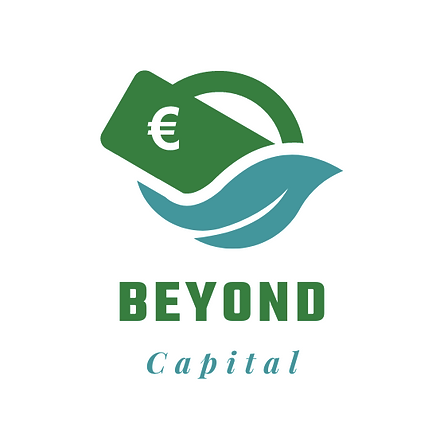 Social enterprise financial planning and management 
and 
innovation and digitisation of financial processes
INTRODUCTION TO FINANCIAL MANAGEMENT
3.1 What is financial management 
3.2 Objectives  
3.3 Elements of financial management 

COMPONENTS OF FINANCIAL MANAGEMENT  - CONSTRUCTING, READING AND UNDERSTANDING 

4.1 The balance sheet 
4.2 The profit and loss statements   
4.3 The cash flow statement 
4.4 The importance of budget indicators for the above statements for control and management purposes

AUTOMATION AND FINANCIAL MANAGEMENT

5.1 Big Data for real-time management 
5.2 Tool tips
Index
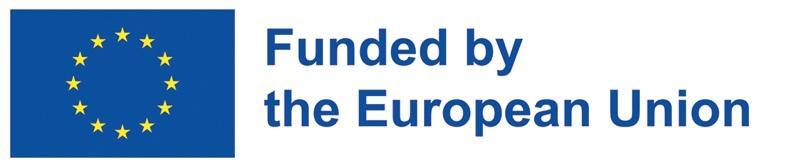 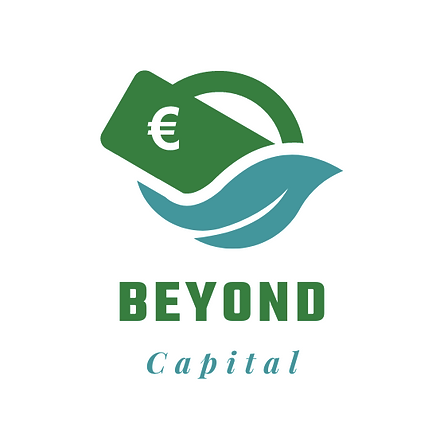 The importance of planning
One of the major causes of the success of businesses is the definition of their own objectives. To achieve success it is necessary to:

Know clearly what you are looking for;
Develop a plan to achieve it;
Concentrate, work and strive to reach it
THE BUSINESS PLANNING PROCESS
1.1 The purpose of planning and management tools
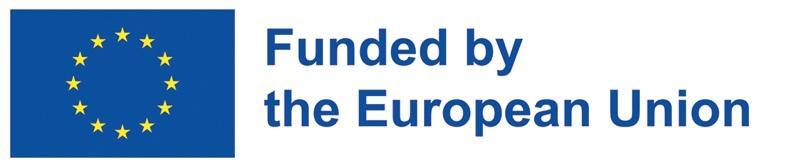 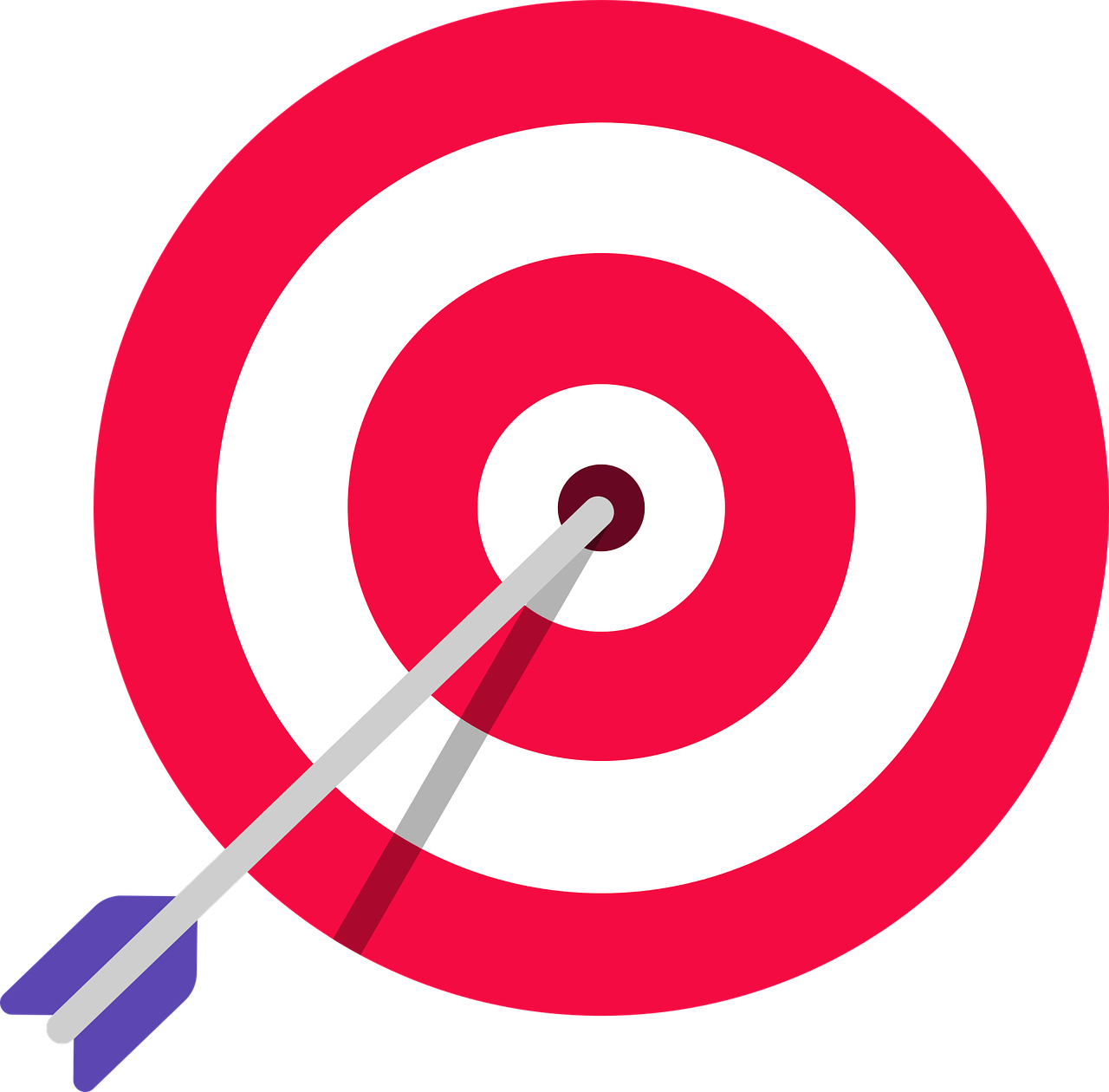 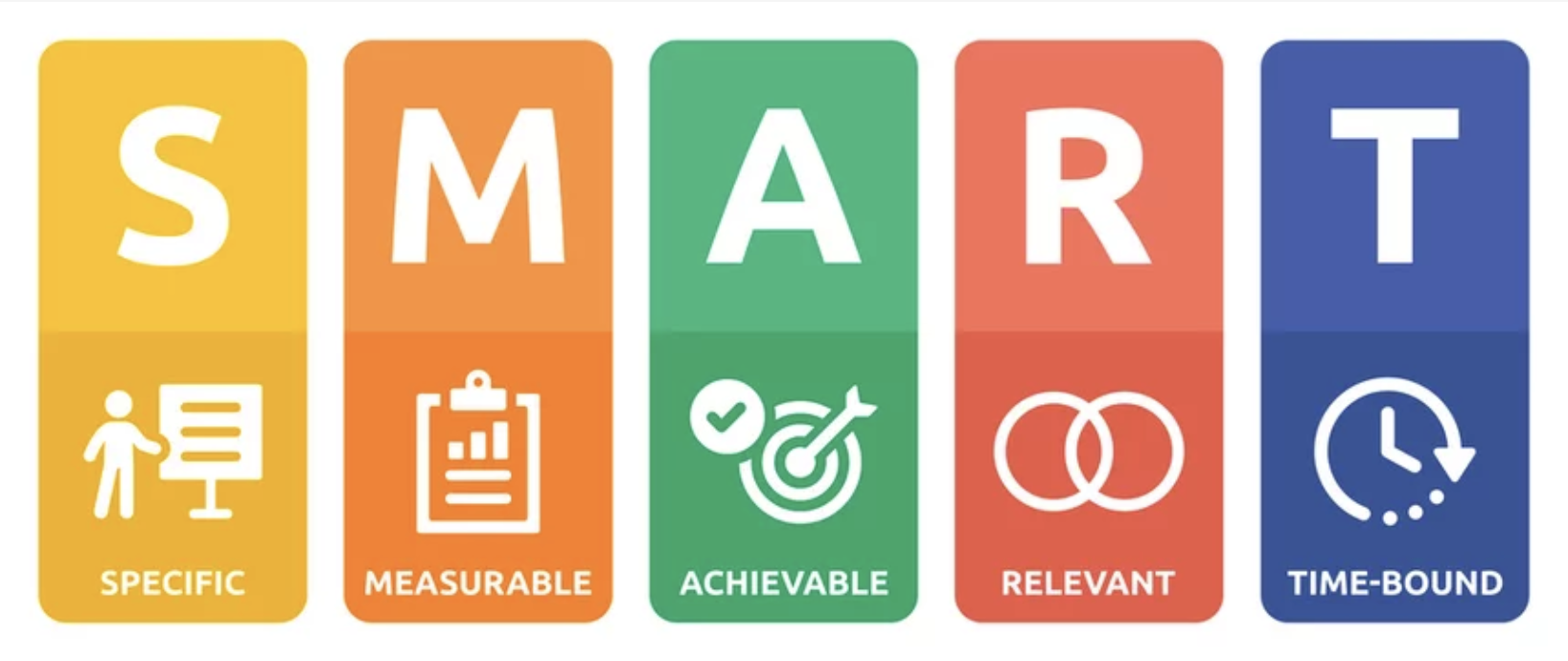 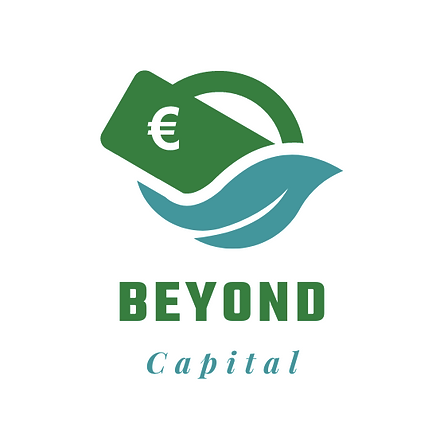 In order to define the objectives properly, they must meet a series of characteristics. The objectives should be SMART
Specific – detailed, focused and well defined
Measurable – a measure to monitor progress
Achievable (or agreed)– the necessary resources are available
Relevant (or realistic) – clear understanding of how the objective, aligned with the overall strategy of the organization, might be reached
Time bound – a limited amount of time should be established
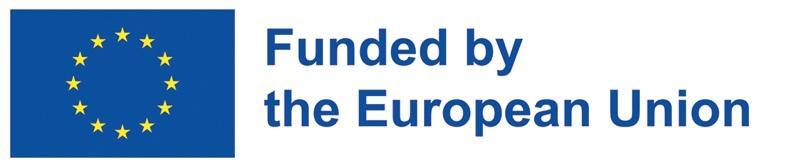 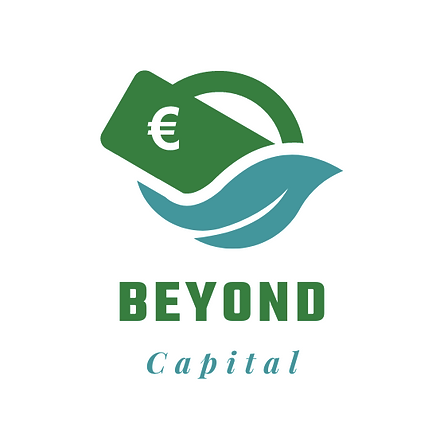 Planning is the function of management that involves setting objectives and determining the course of action for achieving those objectives. 

Planning requires managers to be aware of environmental conditions facing their organization and forecast future conditions.
Work methodology of management by objectives
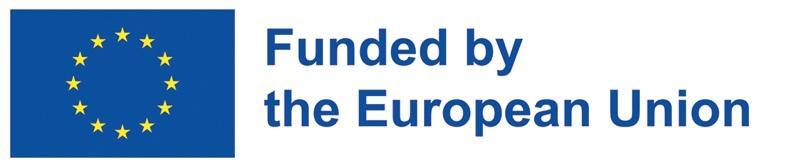 There are different types of plans and planning:

Strategic planning involves analyzing competitive opportunities and threats, as well as the strengths and weaknesses of the organization. It has a long time frame;

Tactical planning is intermediate-range (one to three years) planning that is designed to develop relatively concrete and specific means to implement the strategic plan;

Operational planning is short-range (less than a year) planning that is designed to develop specific action steps that support the strategic and tactical plans.
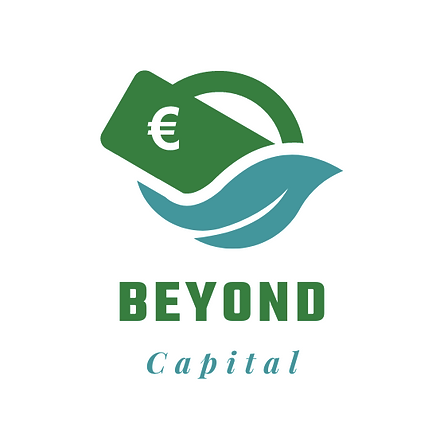 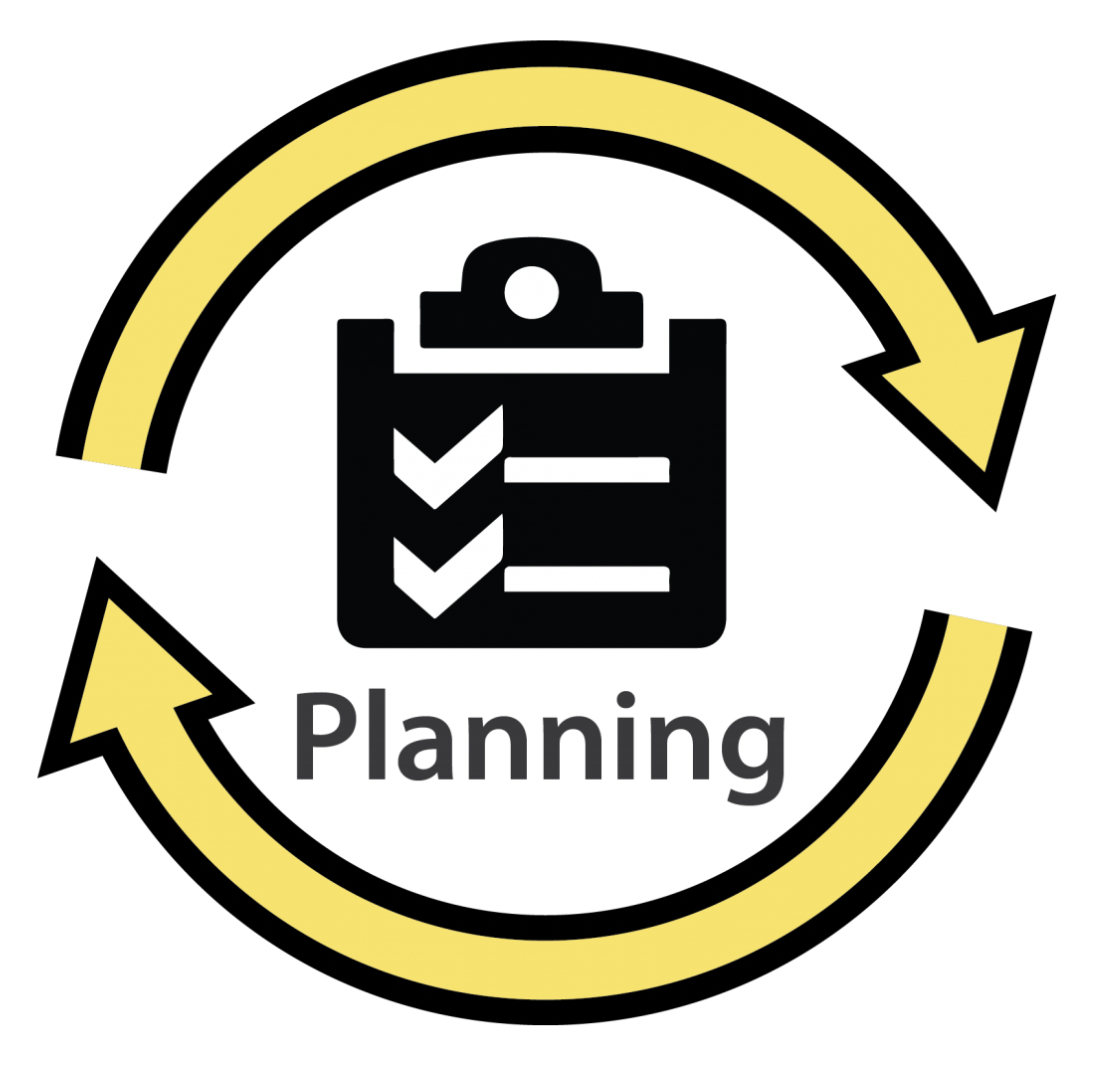 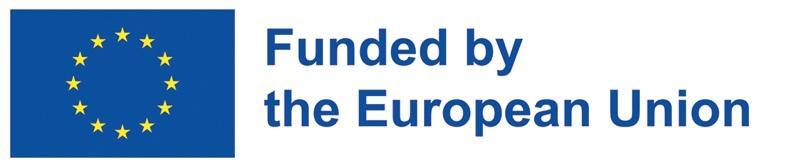 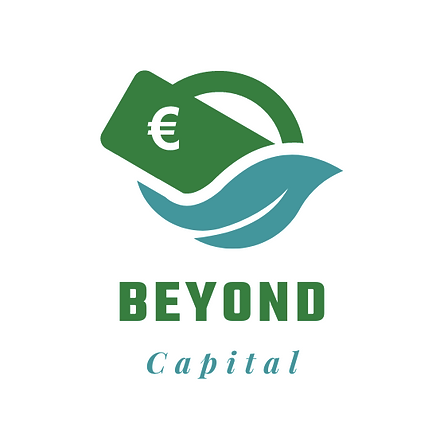 The 80/20 rule​​
Approximately 20 percent of your efforts produce 80 percent of the results

Learning to recognize and then focus on that 20 percent is the key to make the most effective use of your time.

Eat that frog first: start with a task that seems most complex and the hardest;
Keep your eyes on the main goal: set one big goal and work on it all the time;
Identify what distracts you the most: identify what distracts you the most to keep it away.
Time management
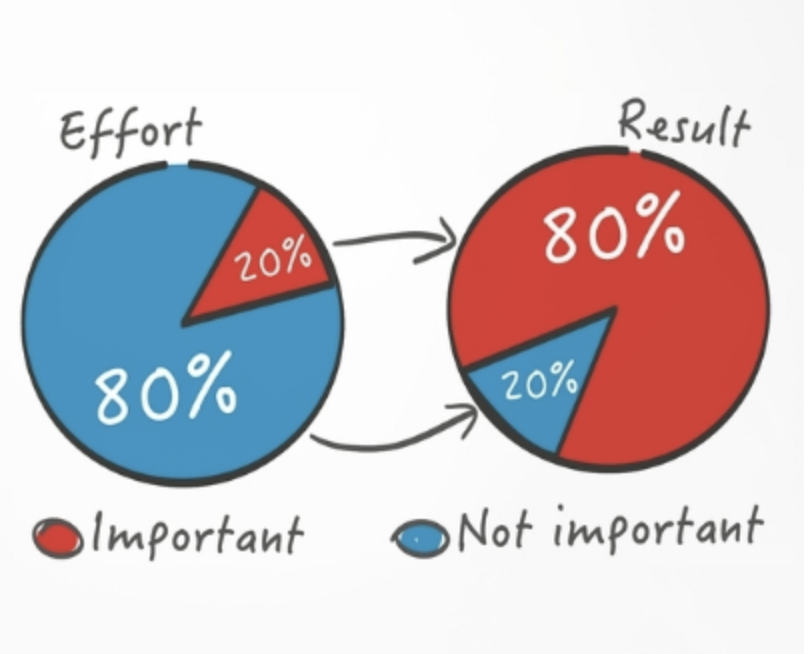 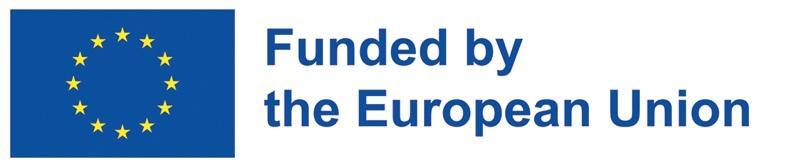 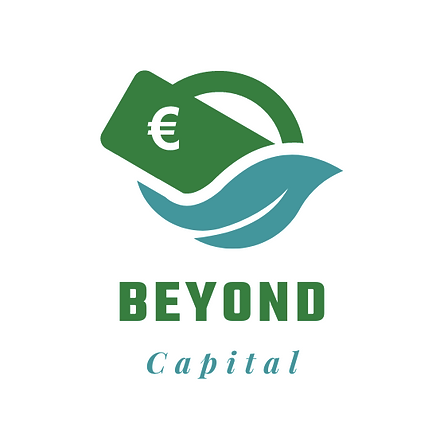 Management tools

SimpleMind allows users to create mind maps to easily establish connections between ideas;

Evernote allows users to organize all their information by filing notes;

Stratpad allows users to create a business plan and financial projections explained step by step;

Anfix allows users to carry out the accounting and billing of their business;

Skype allows instant communication;

LinkedIn is the most widespread professional network in the world;

Google Analytics allows to know and analyze the traffic of your website and the trends of the network
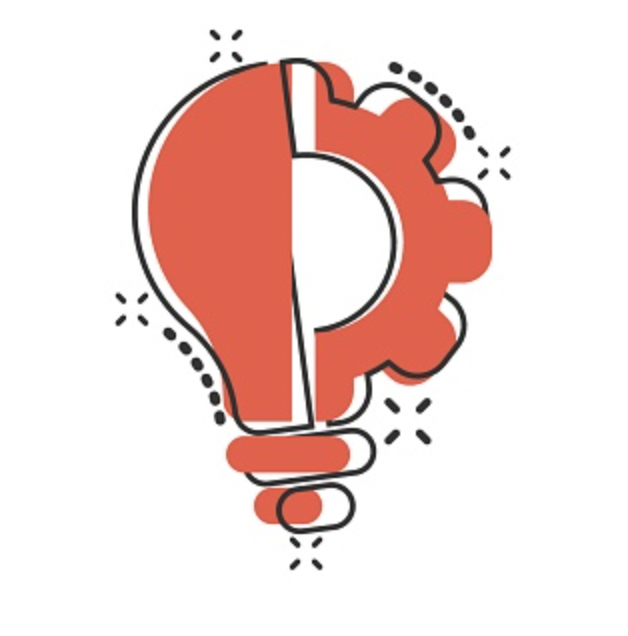 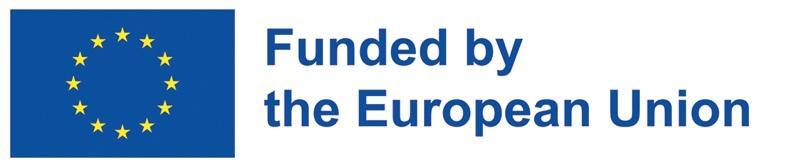 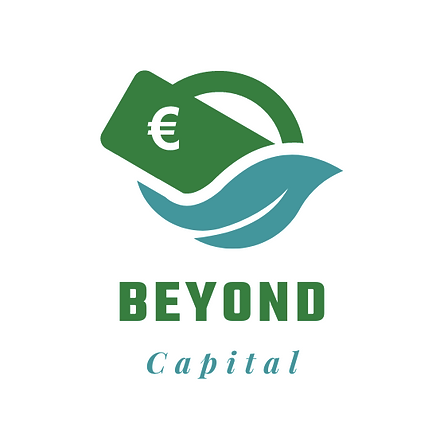 When planning the agenda it is very important to take into consideration everything that needs attention, all of your tasks and internal needs

You can break the tasks down into three different priority levels:

Critical priorities are time sensitive and high value. These include tasks dealing with crises or strict client deadlines. High value tasks that are not time sensitive should be considered high priorities;

Medium priorities can be time sensitive but not high in value. Meetings, email communications, and project organizing can fall into this category;

Low priority tasks are the ones that are not time sensitive and do not have high value.
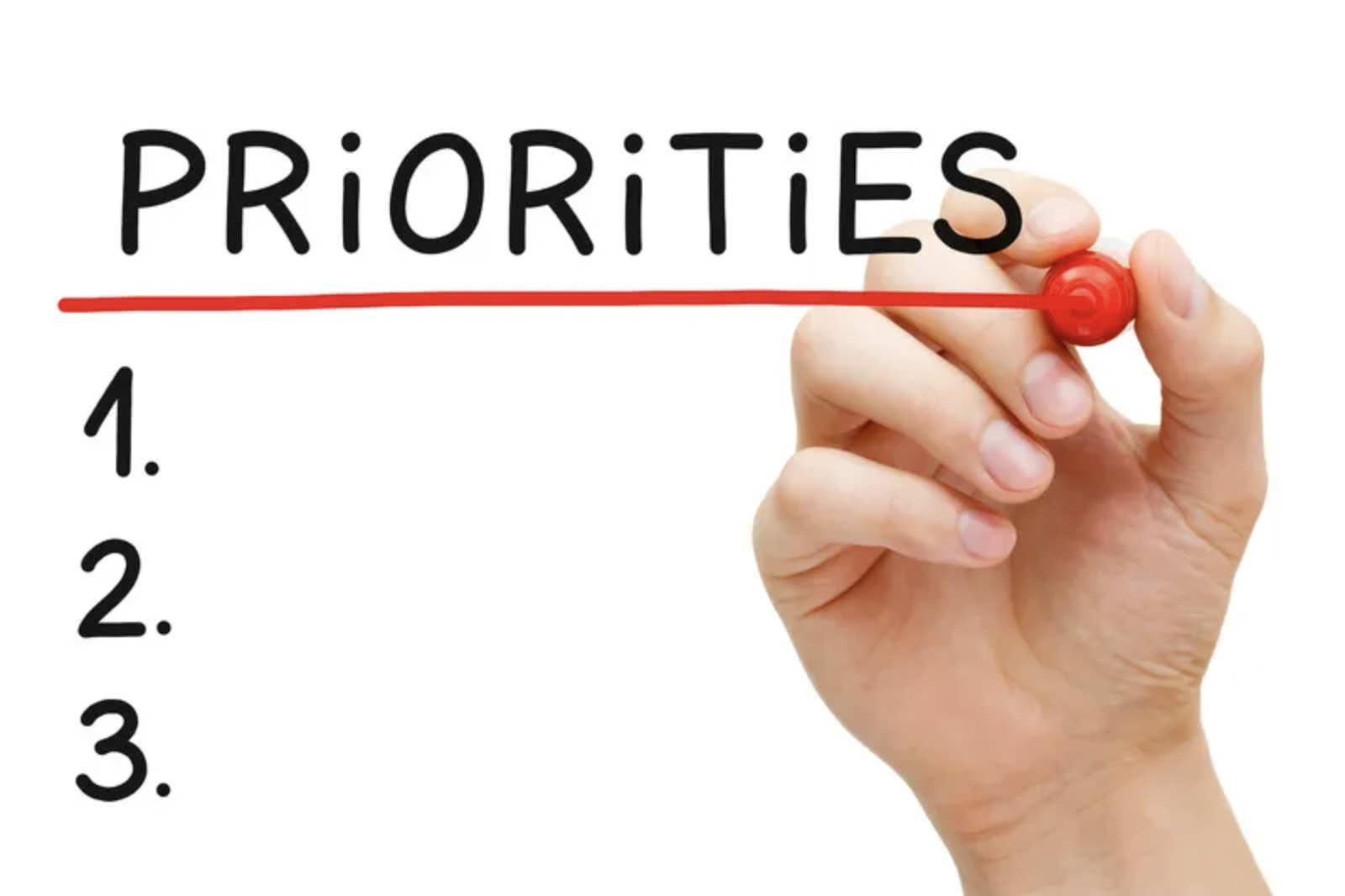 1.2 Planning the agenda taking into consideration priorities and internal needs
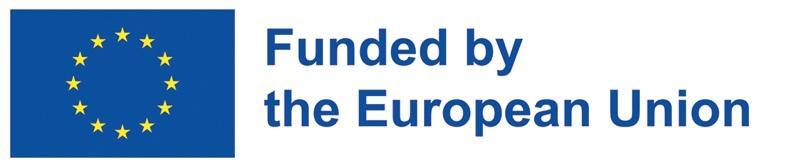 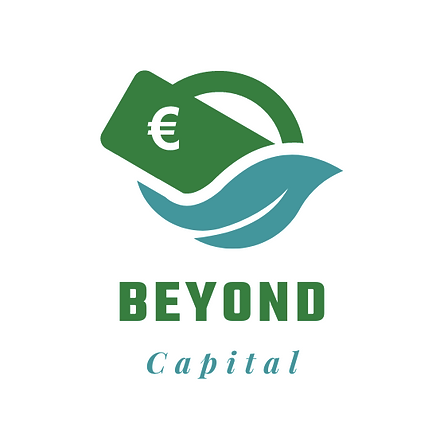 Your social enterprise needs to have a clearly defined brand and business brief which communicates what it does, how it does it and why it does it.

A social enterprise is distinguished from a conventional business because it is established to tackle a problem or promote a cause as its primary intention.

Tackling a problem or a challenge becomes the organizations’ ‘social mission’.
1.3 Articulating the mission of the social enterprise
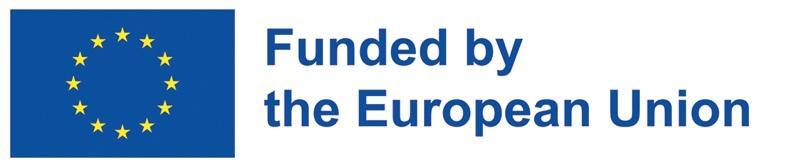 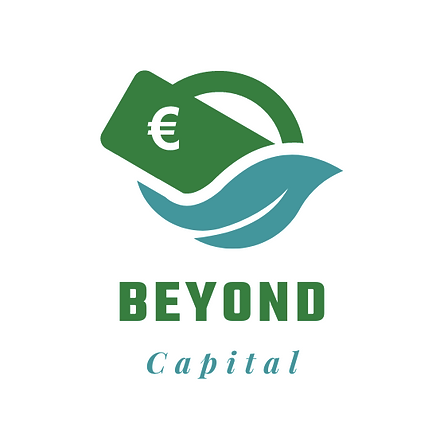 The mission statement

The mission statement is the barebones, straightforward idea of why and what you are going to accomplish.

Social enterprises often come down to the question ‘Why?’ - the core of your social enterprise, the values it wants to pursue. A vision really gets to the ‘Why’ of your organization. 

The “What”, is what you have designated this business to do, it responds to the question ‘’ what will you do to make the difference?’’. The what states what the goal of the organization is.
How we go about establishing the mission statement is by filtering down the objectives into a single sentence that encompasses the entire vision. Your mission statement has to be short, specific and measurable. 

In social enterprises, you can also have it described  as your ‘social mission’.
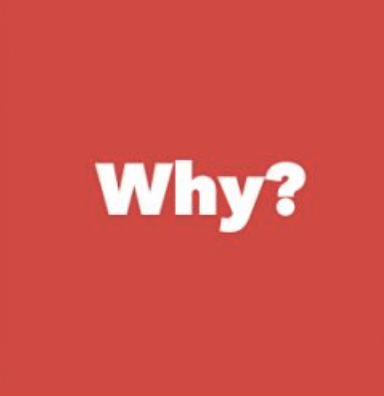 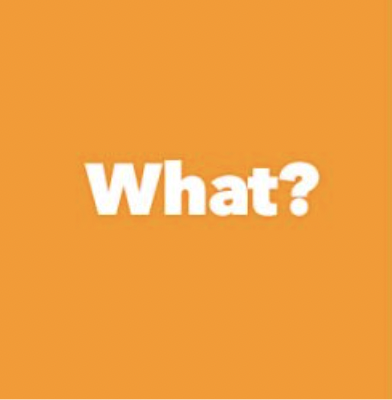 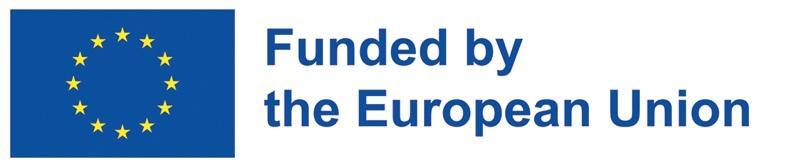 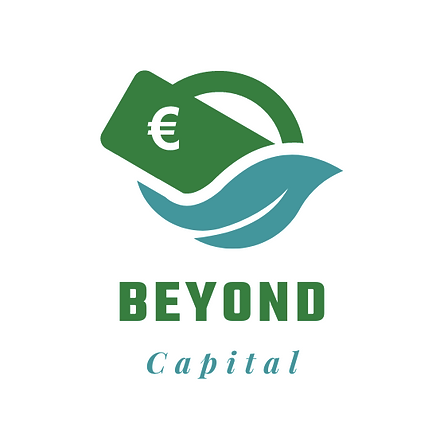 1.4 Outlining the specific actions to achieve goals and objectives
Once you have decided the mission statement for your cause, the next step will be determining your how. It informs how you plan to deliver the change you believe is required

Then, it’s time to examine who will be doing this

Once you’ve delegated the task responsibility to someone, ensure you detail accountability. By doing this you make clear what the goals and parameters are

After you’ve developed your accountability, you’ll want to include enough detail to ensure fully understanding of what the scope, limit and purpose of the assignment is.

You are be ready to distribute the outline for the action to the designated people with full confidence.
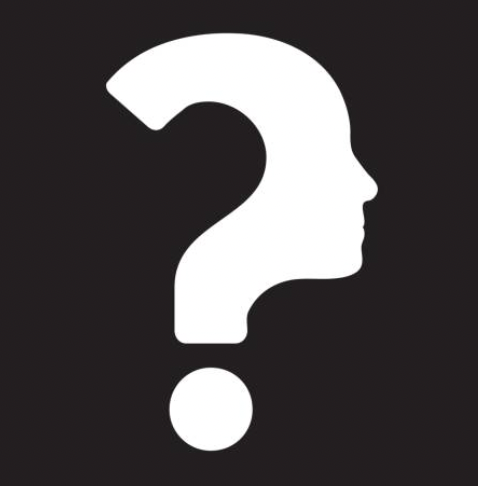 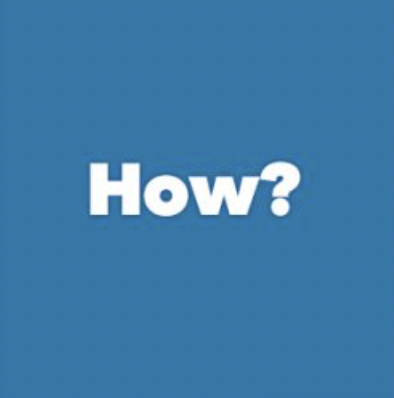 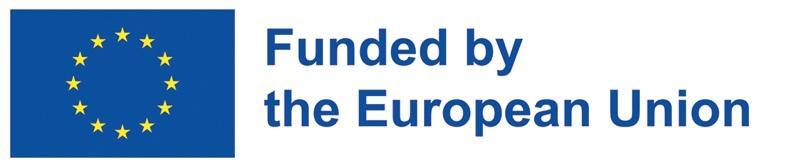 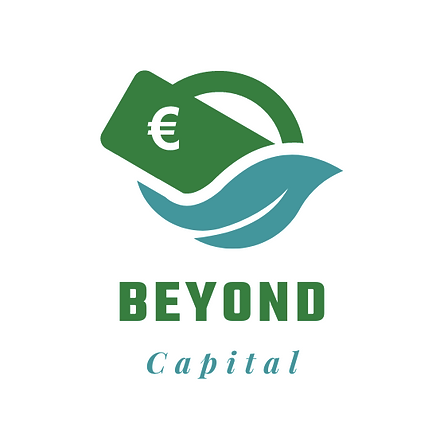 Establishing targets for planning, measuring and improving performance, is incredibly important to understand where your organization is succeeding, progressing, receding and failing. 
You have to Identify the key areas that drive your business performance and find a way to measure them.

This type of measurement unit is referred to as a 
key performance indicator (KPI)

The two key attributes of a KPI are:
quantifiability (i.e. you must be able to reduce it to a number)
It directly captures a key business driver.
1.5 Establishing targets for planning, measuring and improving performance
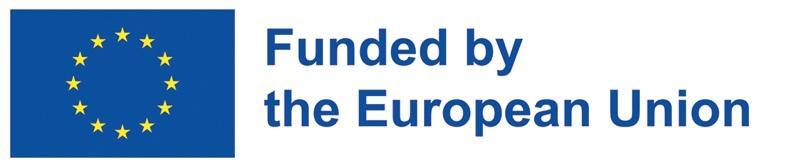 KPIs

KPIs are at the heart of any system of performance measurement and target-setting.

There are a number of key criteria that your KPIs should meet:
they should be as closely linked as possible to the top-level goals of your business;
they need to be quantifiable;
they should relate to aspects of the business over which you have control.
Moreover, there are two main ways in which you can drive future improvements using  your KPIs to:
spot potential problems or opportunities;
set targets for departments and employees.
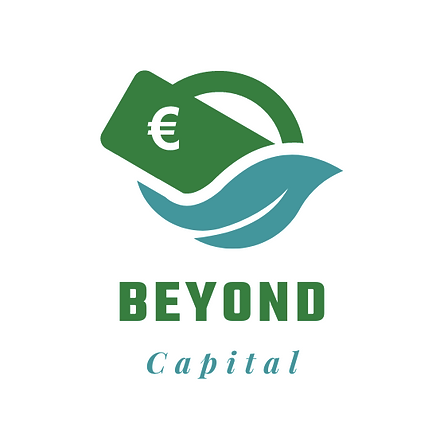 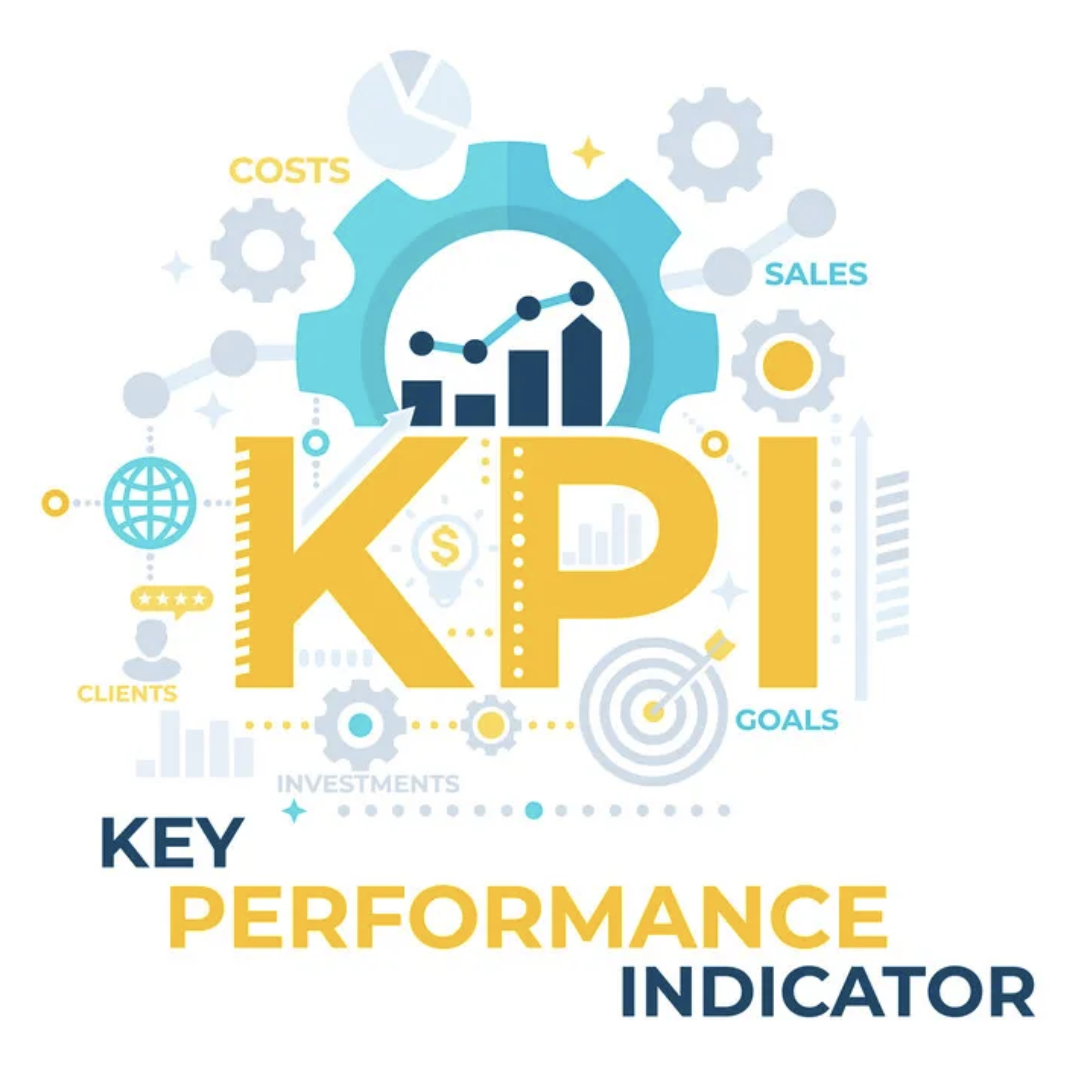 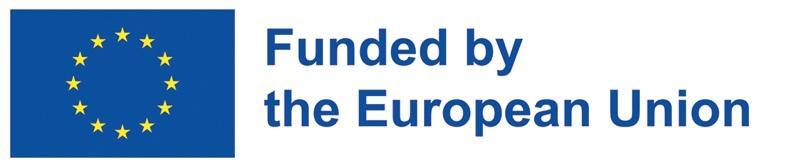 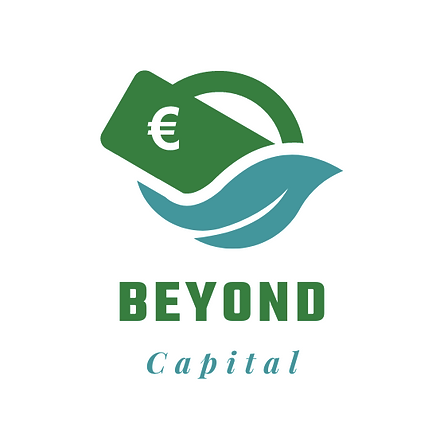 Social entrepreneur's goal is creating value for society.
Social support organizations are characterized by a willingness to create economically sustainable models that seek to increase their impact.

Identifying the eco-systems of support is even more crucial for social enterprises in order to achieve medium and long-term sustainability
1.6 Eco-systems of support for social enterprises
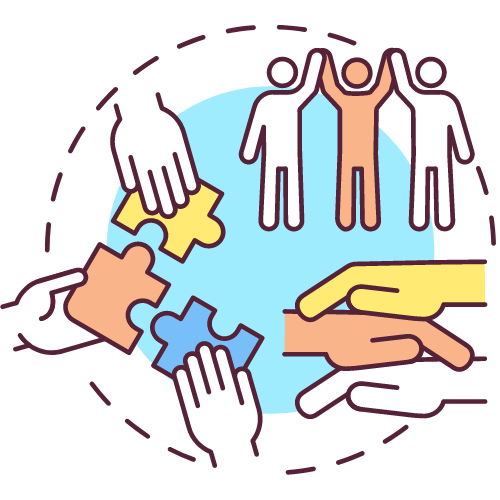 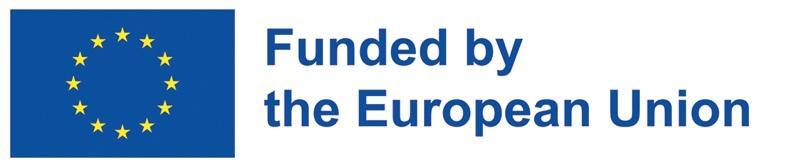 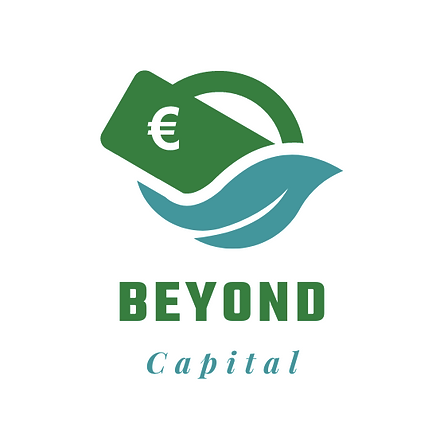 Common ways to communicate
with stakeholders
Periodic meetings
Websites and social media
Press releases
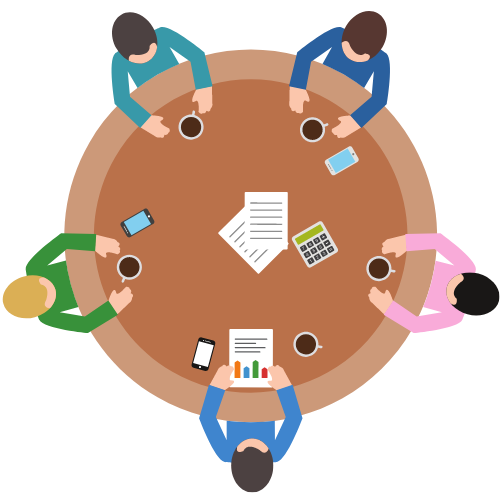 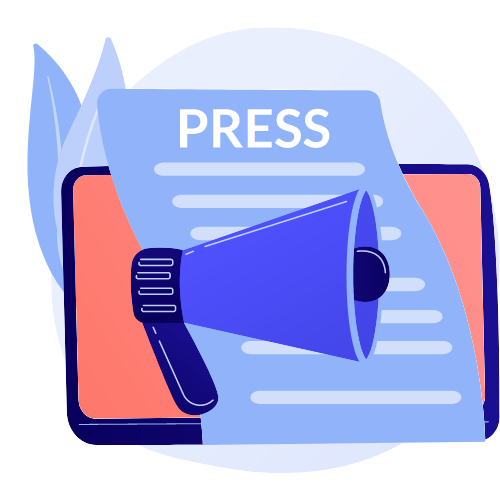 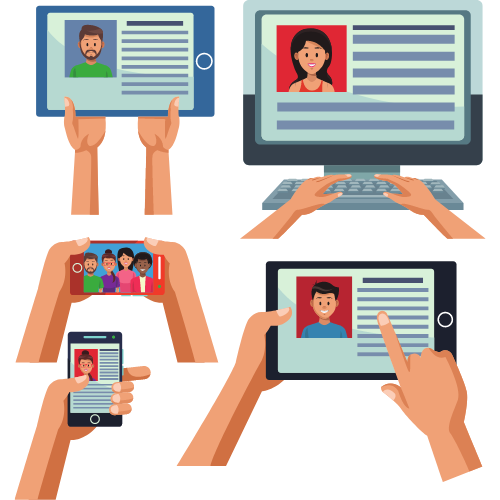 Participation in collaborative project teams and task forces
Fundraising events
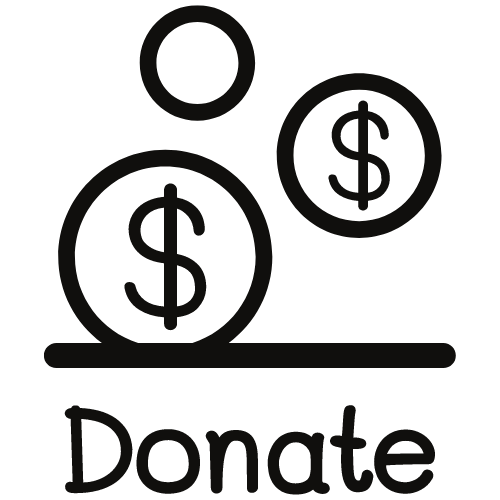 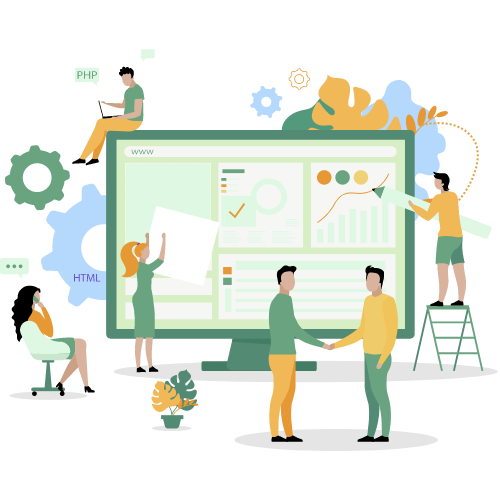 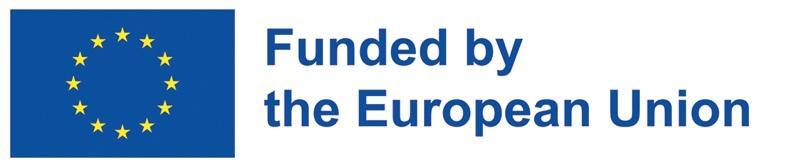 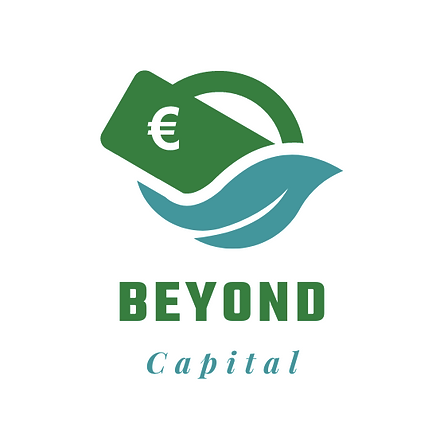 The business plan should outline your business strategy and key goals, including:
financial projections,
marketing,
operational plans.
Having clear the long-term goals helps to take steps towards them in the day-to-day running of the business.
1.7 Business plan
A document providing a description and overview of the enterprise
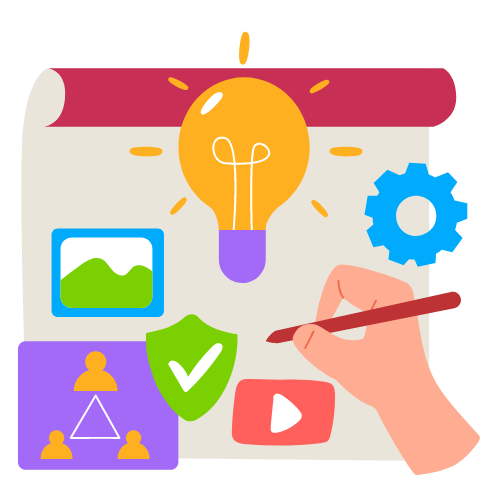 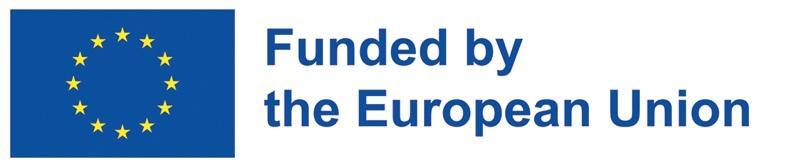 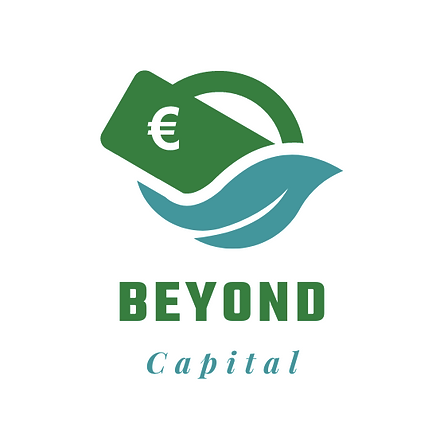 The business plan should also:
act as a benchmark for the performance of your company,
set out how you expect your business to perform in the coming years and how you will overcome any potential obstacles,
be a useful tool to:
focus and develop ideas;
identify your business priorities;
think through options and opportunities
help convince banks and potential investors to support and fund your business,
help attract more talents and resources.
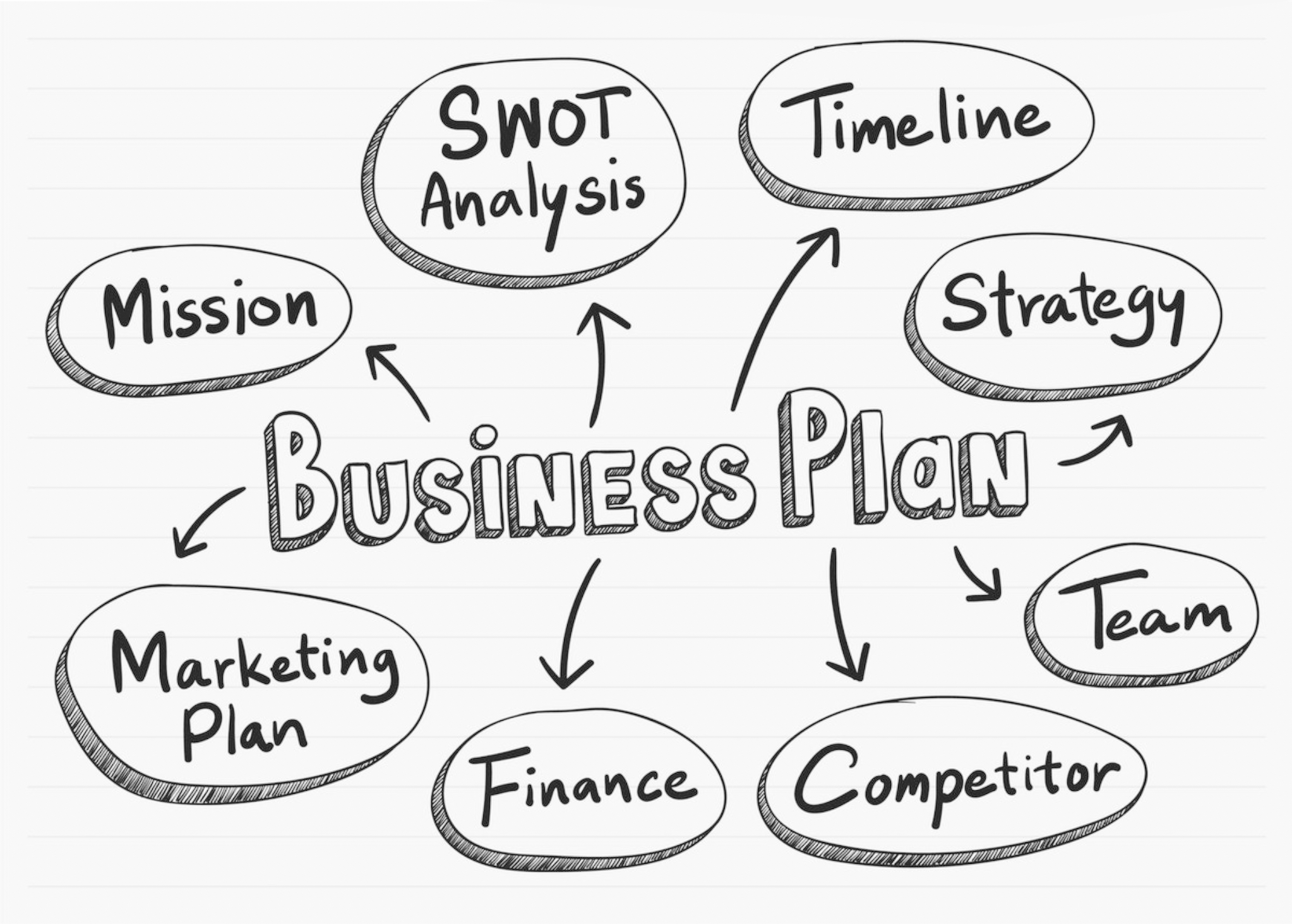 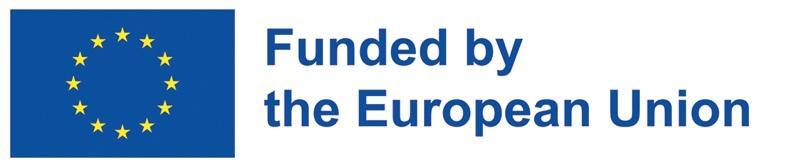 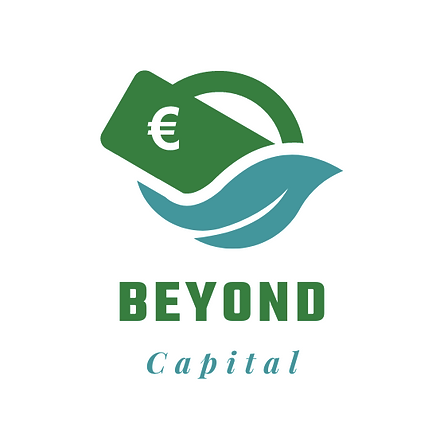 What should your business plan include?
Executive summary
A business description
The business opportunity
Market target
Details of market strategies
Competitor analysis
A design and development plan of your products and services
Information about your operations and management plan
Financial information, planning and factors
Key sections of a business plan
A business plan should be regularly revisited and updated
This makes it a very useful tool for measuring success or supporting you in moving towards a new business direction
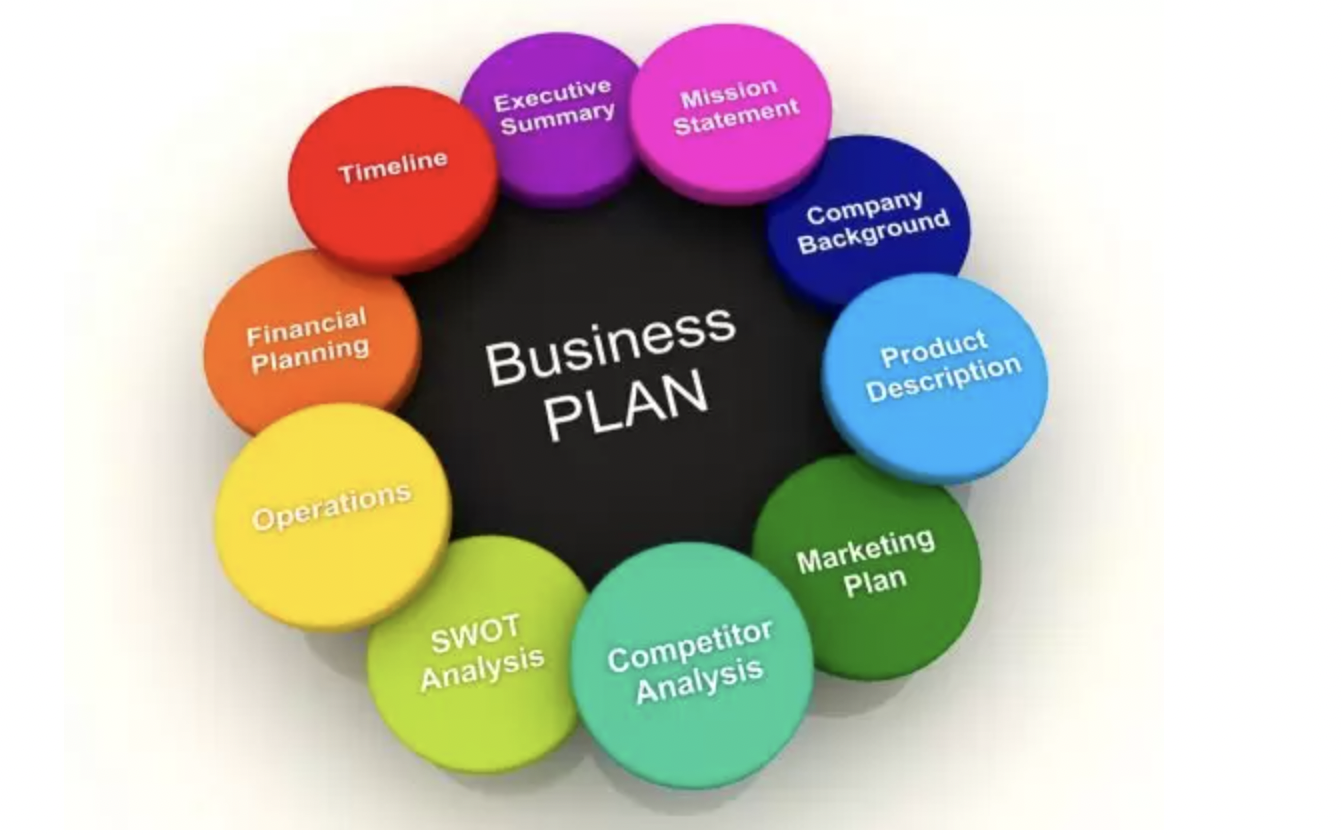 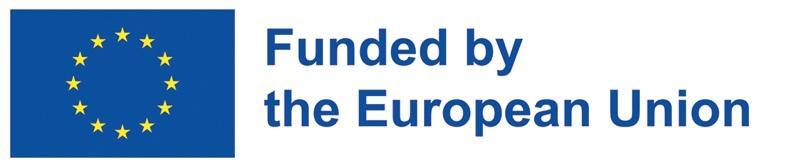 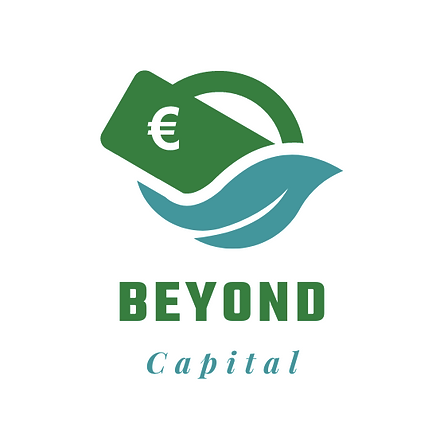 2. ECONOMIC 
BALANCE
Analyzing in more depth the last section of the business plan that is about financial information, it is important to highlight that 

the main goals of the management of financial objectives are to manage the organization’s finances in compliance with legal requirements, creating financial discipline and enhancing the organization’s financial health.
These objectives help financial managers determine how much to invest, how much to save and ensure business success.
2.1 Characteristics and management of the
financial objectives
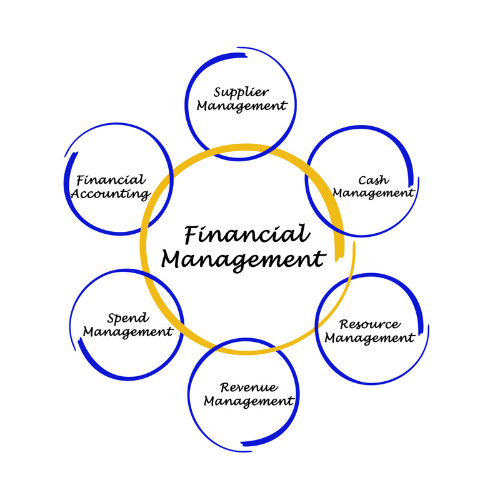 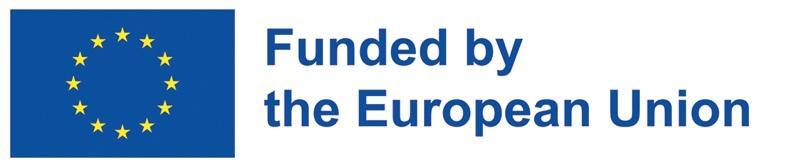 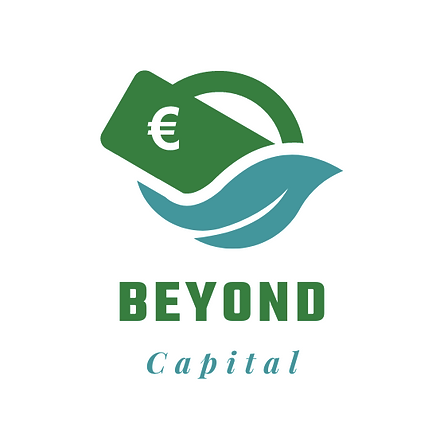 The finance team plays a critical role in any organization.It is responsible for:
making important decisions through profit and loss analysis, financial forecasting and ratio analysis;
utilizing available resources and ensuring that they fulfill the organization’s needs;
ensuring that the organization makes decisions after consideration of available funds and potential risks in the future.
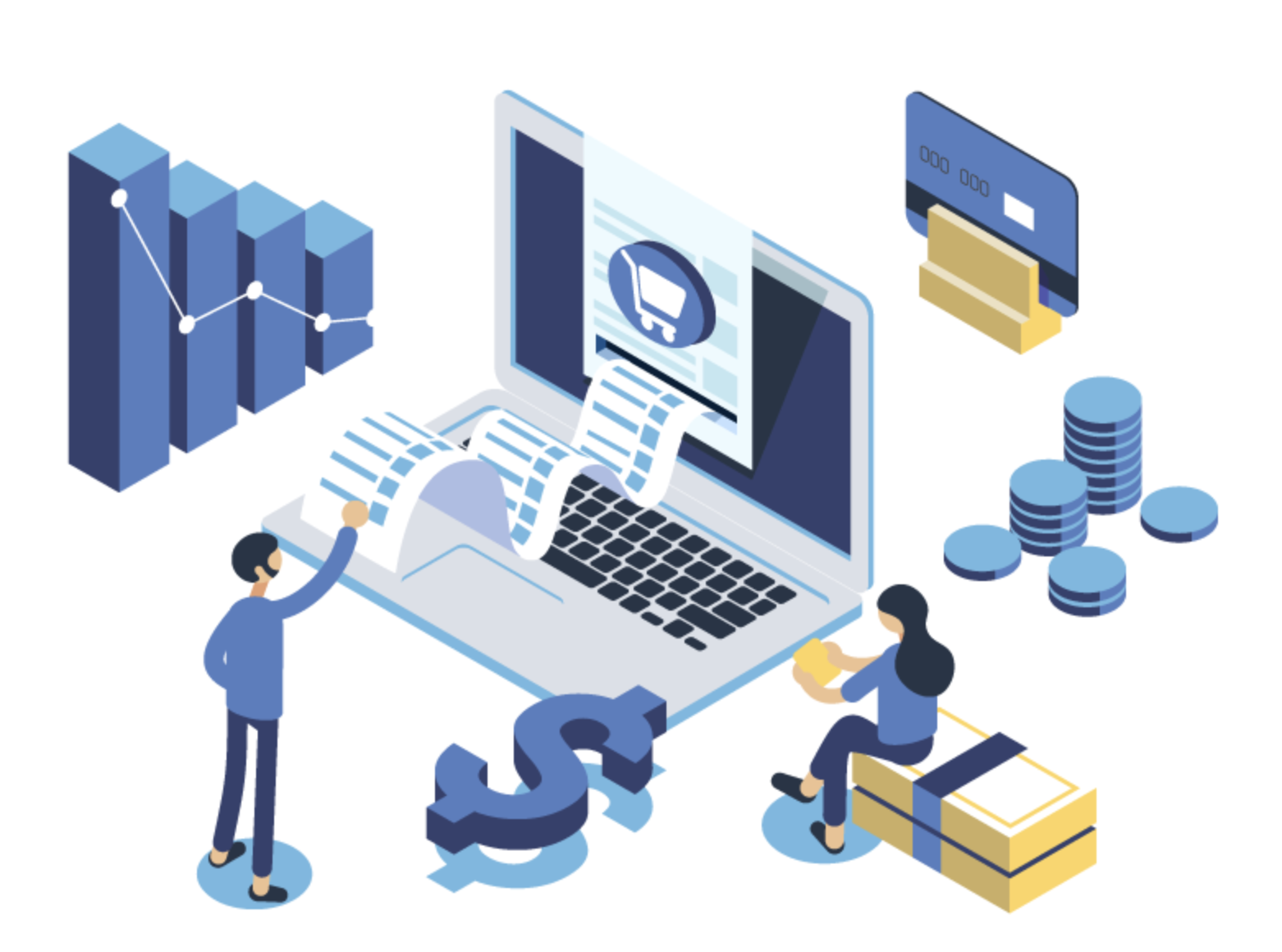 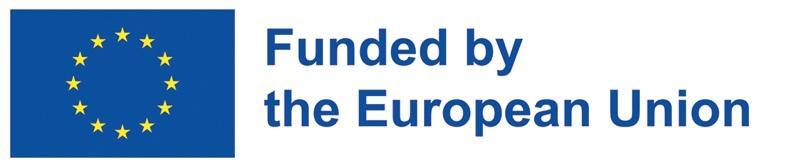 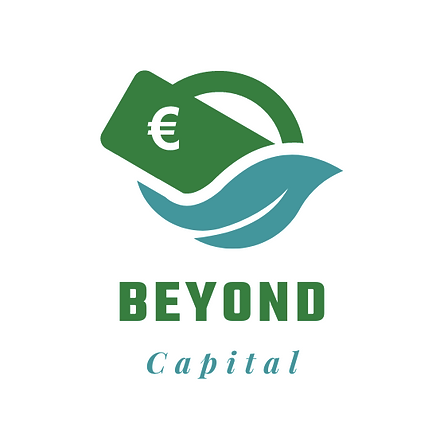 The term ‘resources’ includes everything that might impact your ability to stay in business:
equipment for manufacturing products or doing the work,
machinery,
raw materials,
vehicles,
staff members...
2.2 Planning the necessary resources, costs and revenues
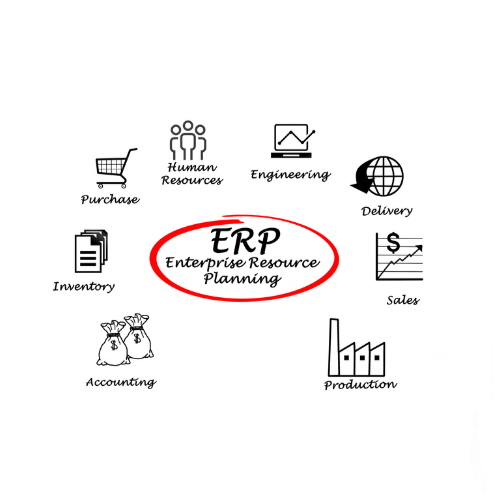 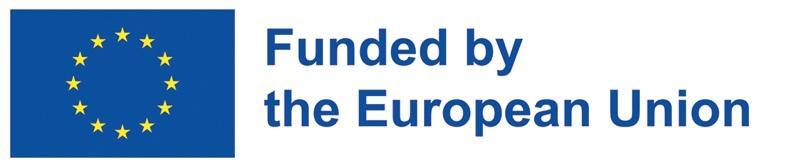 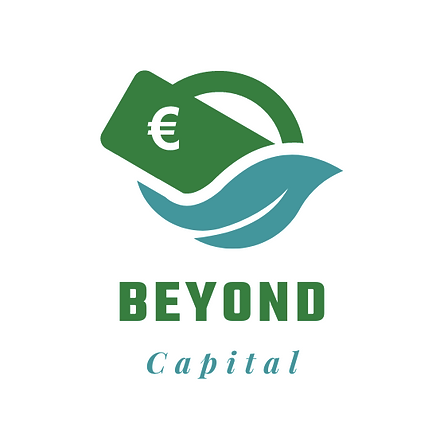 Resource plan
A resource plan identifies, organizes and lists the resources required to complete a project. It acts as a blueprint to help ensure projects and work are executed on time and on budget.
Resource planning is a strategic approach to ensuring resources are used in the most effective way, to gain more control over your outgoings and cash flow.
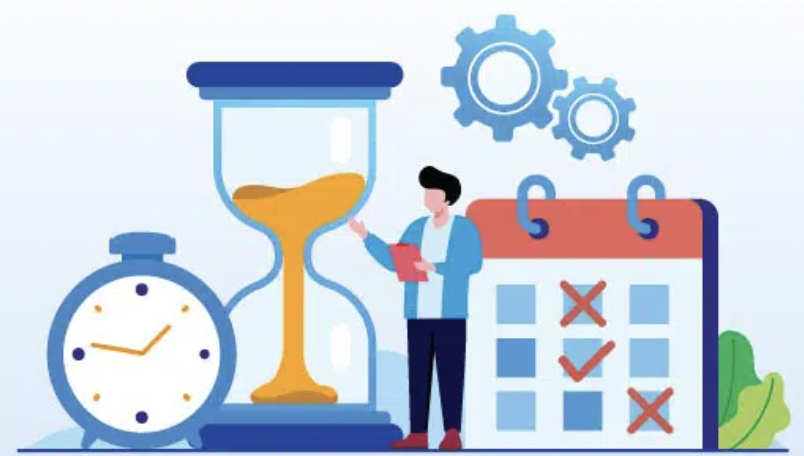 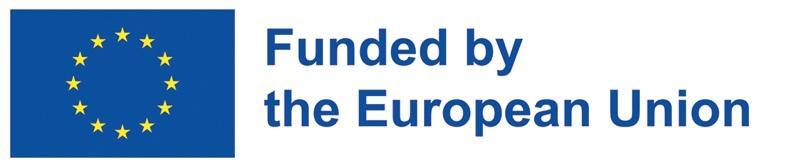 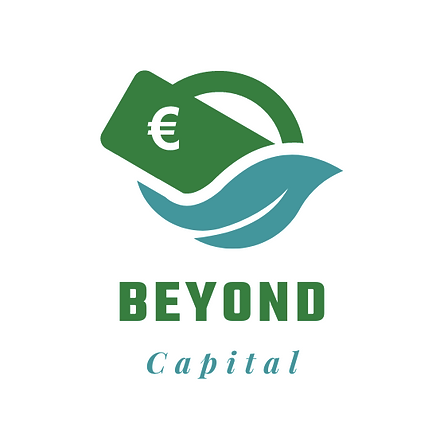 Resource planning helps ensure:
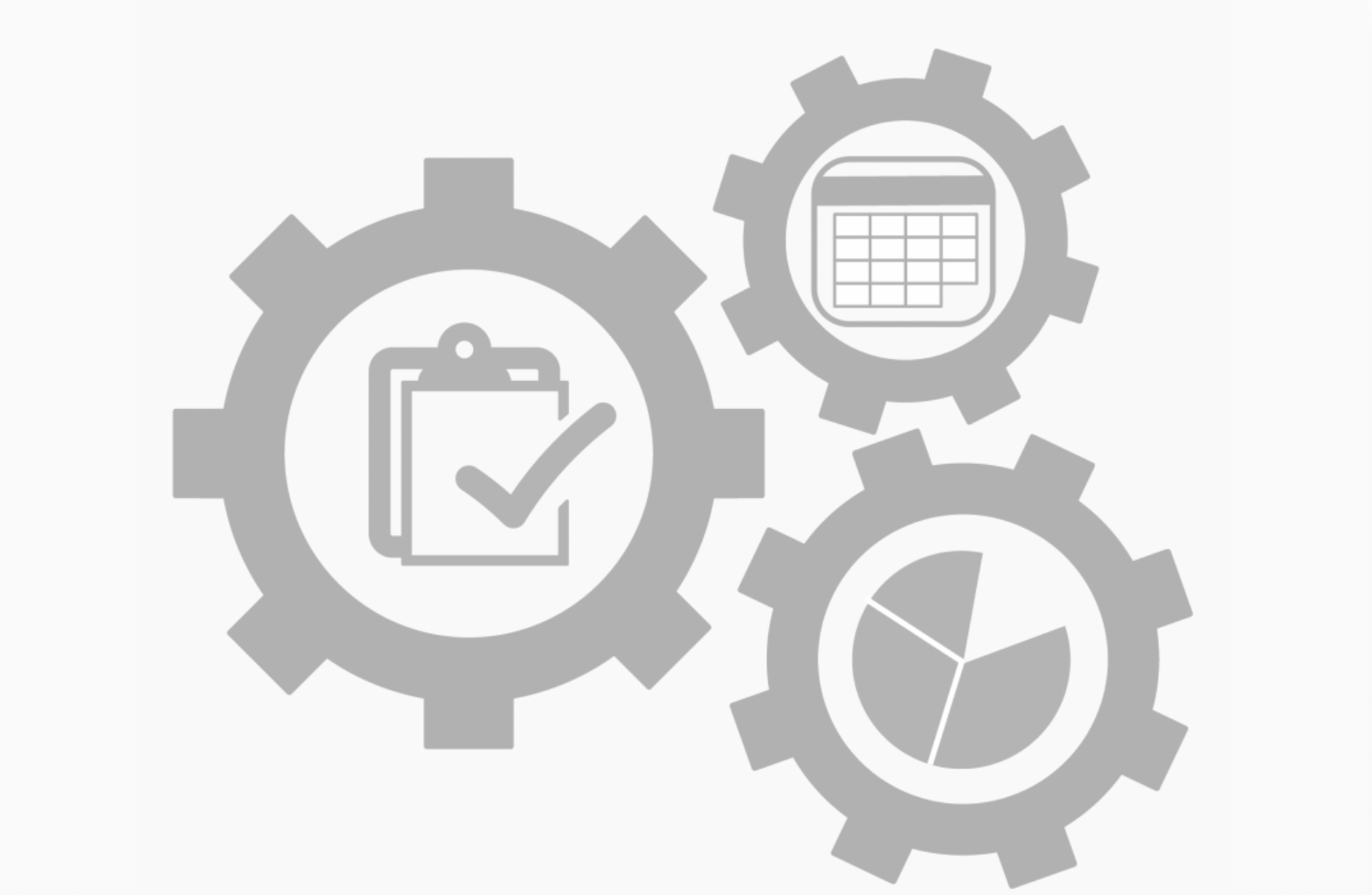 Maximum resource utilization: strategic focus on maximizing resource utilization;
On-time delivery: delivering projects on schedule helps build customer satisfaction and loyalty;
On-budget delivery: overspending can cause project cancellations, missed revenue, and reduced profitability.
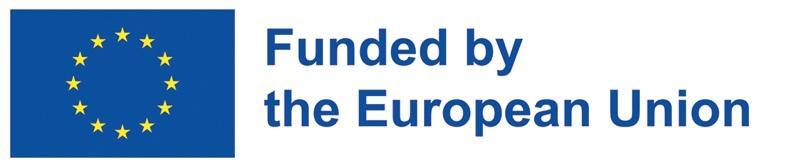 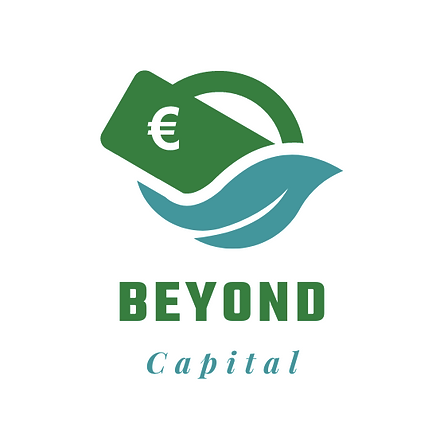 Resource planning helps ensure:
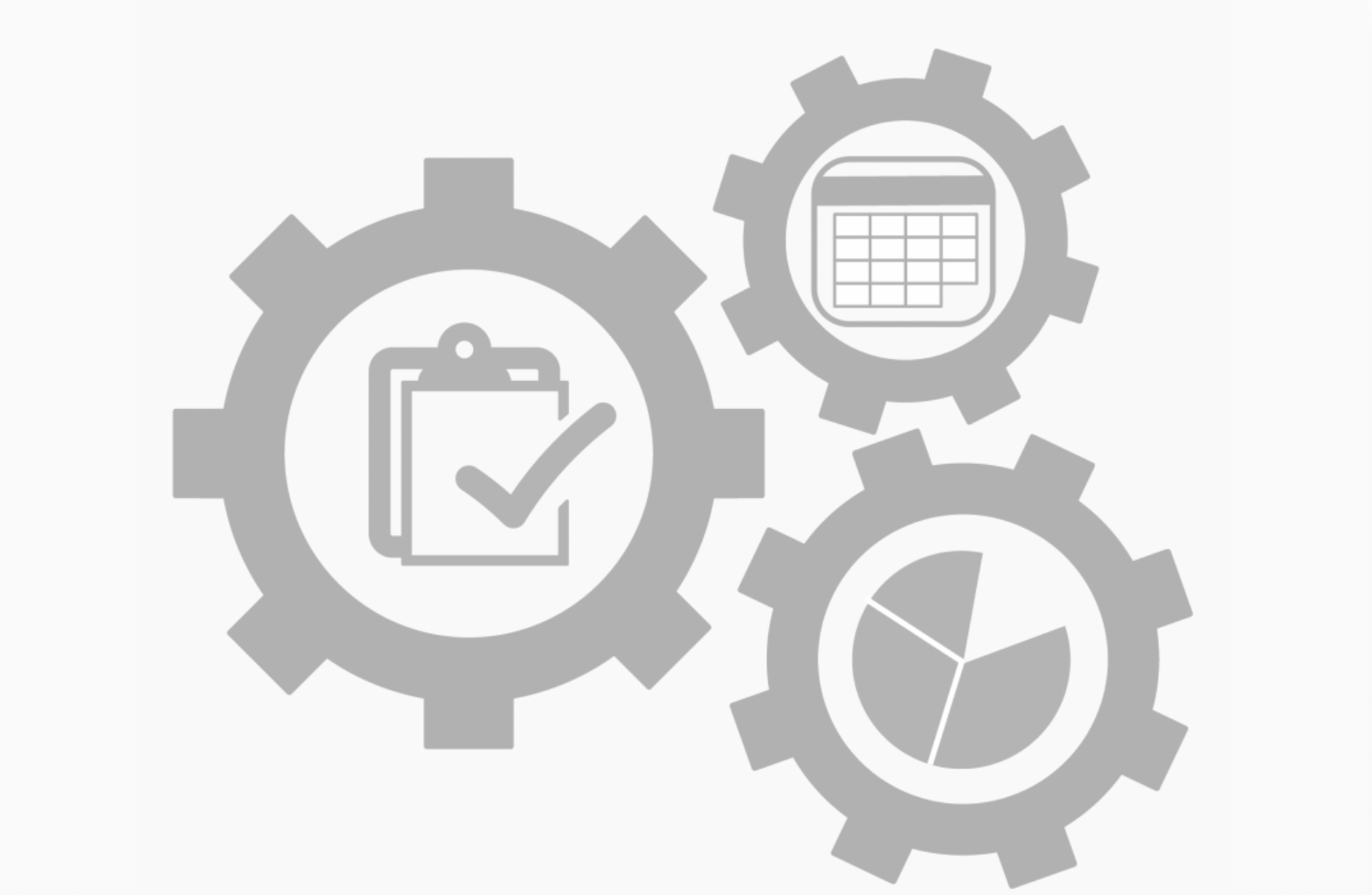 Predictable project timeline: available resources are strictly connected to the amount of time required to perform tasks;
Improved tasks flow: the right people work on the right tasks at the right time;
More accurate estimates: this can also help executives estimate when projects will begin to impact revenue, costs and profitability.
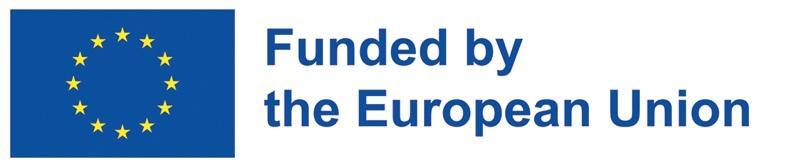 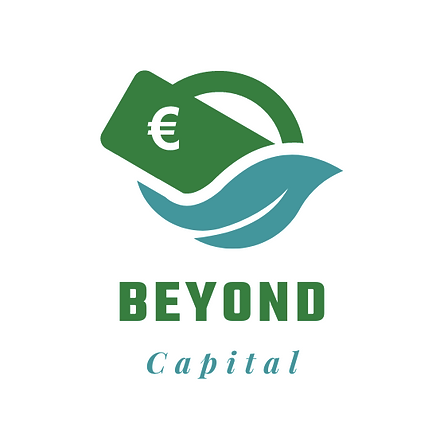 3.1 What is financial management

3.2 Objective of financial management

3.3 Elements of financial management
3. INTRODUCTION TO 
FINANCIAL MANAGEMENT
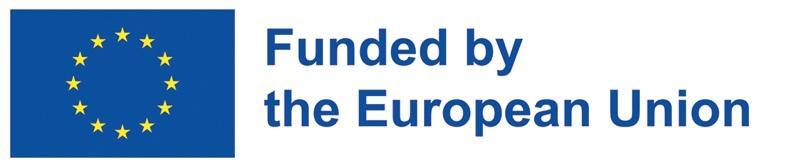 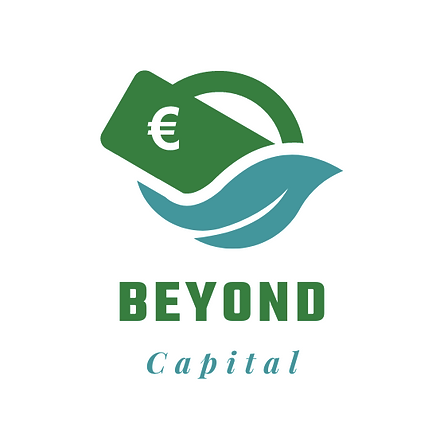 What is financial management?

“Financial management is the activity concerned with planning, raising, controlling and administering of funds used in the business.” 
Guthman and Dougal
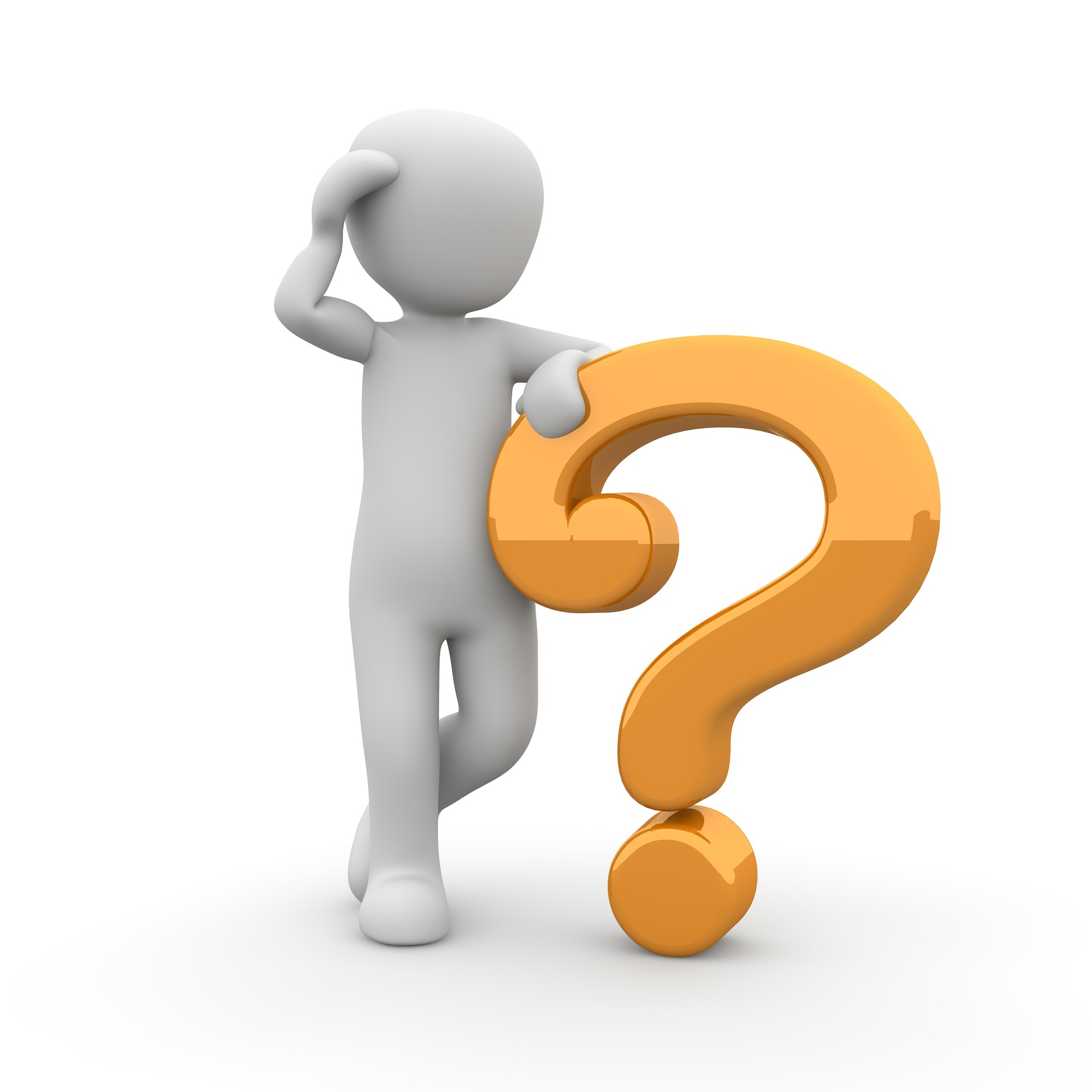 FM is the sub-unit of management that focuses on generation of financial information that can be used to improve decision-making.
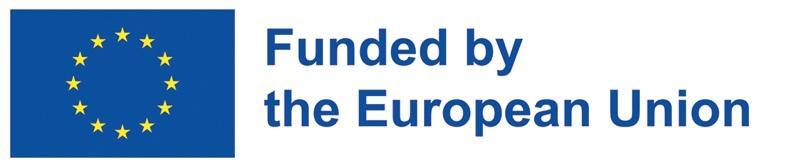 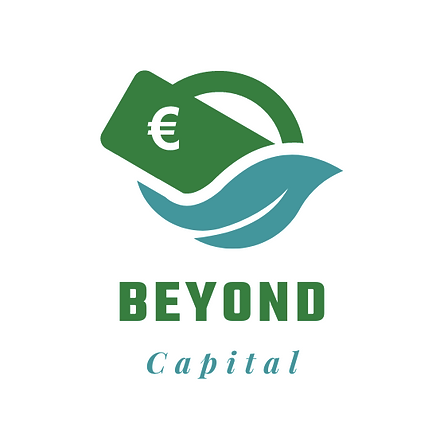 High Efficience
FM tries to increase the efficiency of all business departments
OBJECTIVE OF 
FINANCIAL MANAGEMENT
Reduce Risks
Financial managers have to avoid high-risk situations and take calculated risks
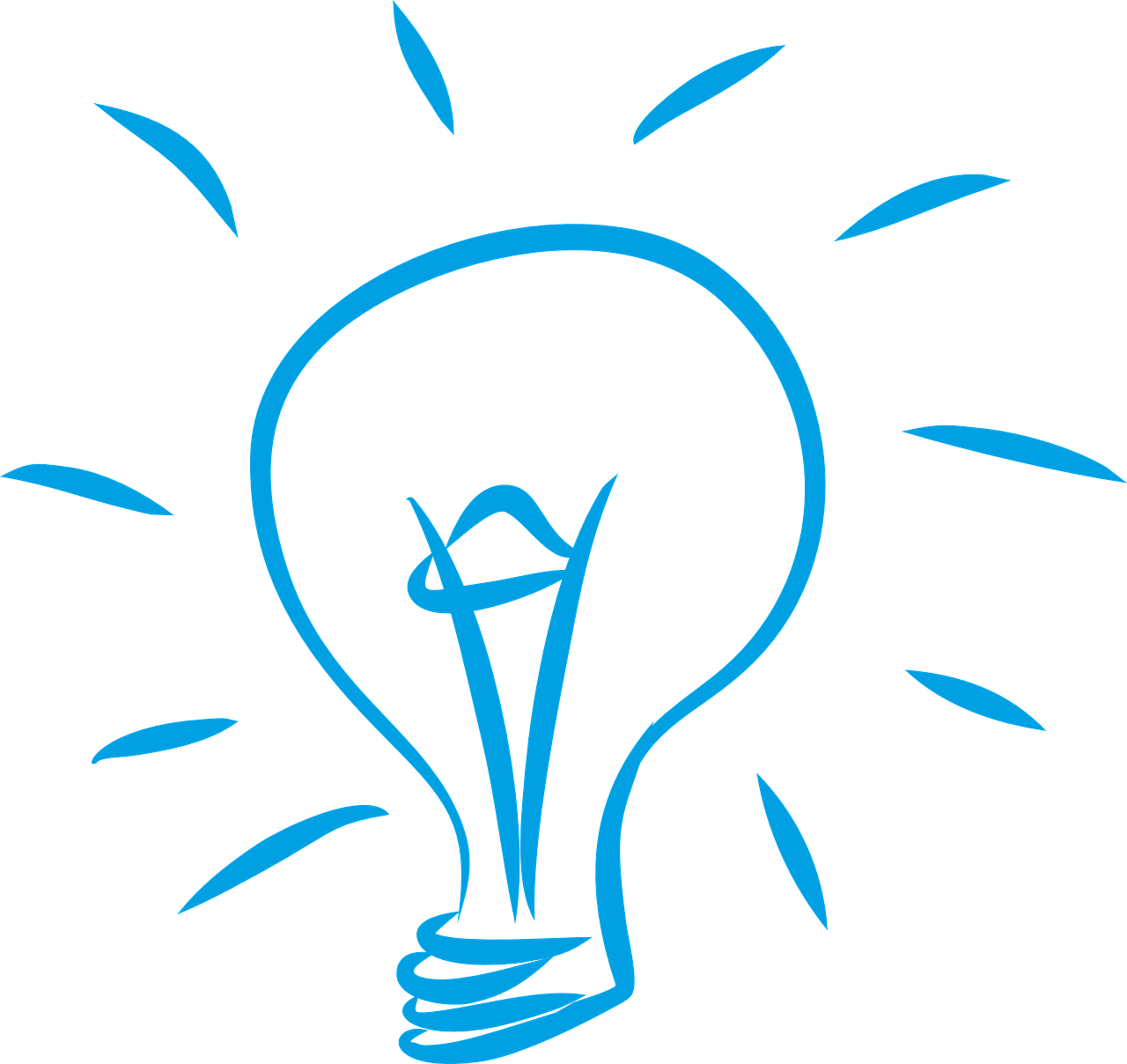 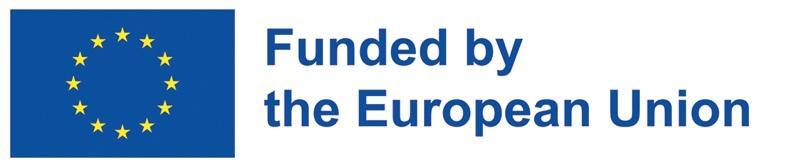 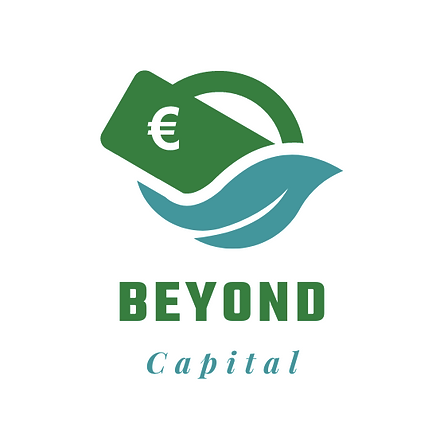 Business Survival
Entrepreneur needs to maintain management control because the survival of the organization is a primary goal
OBJECTIVE OF 
FINANCIAL MANAGEMENT
Balanced Structure
Financial managers have to prepare a firm capital structure that takes into account all sources of capital
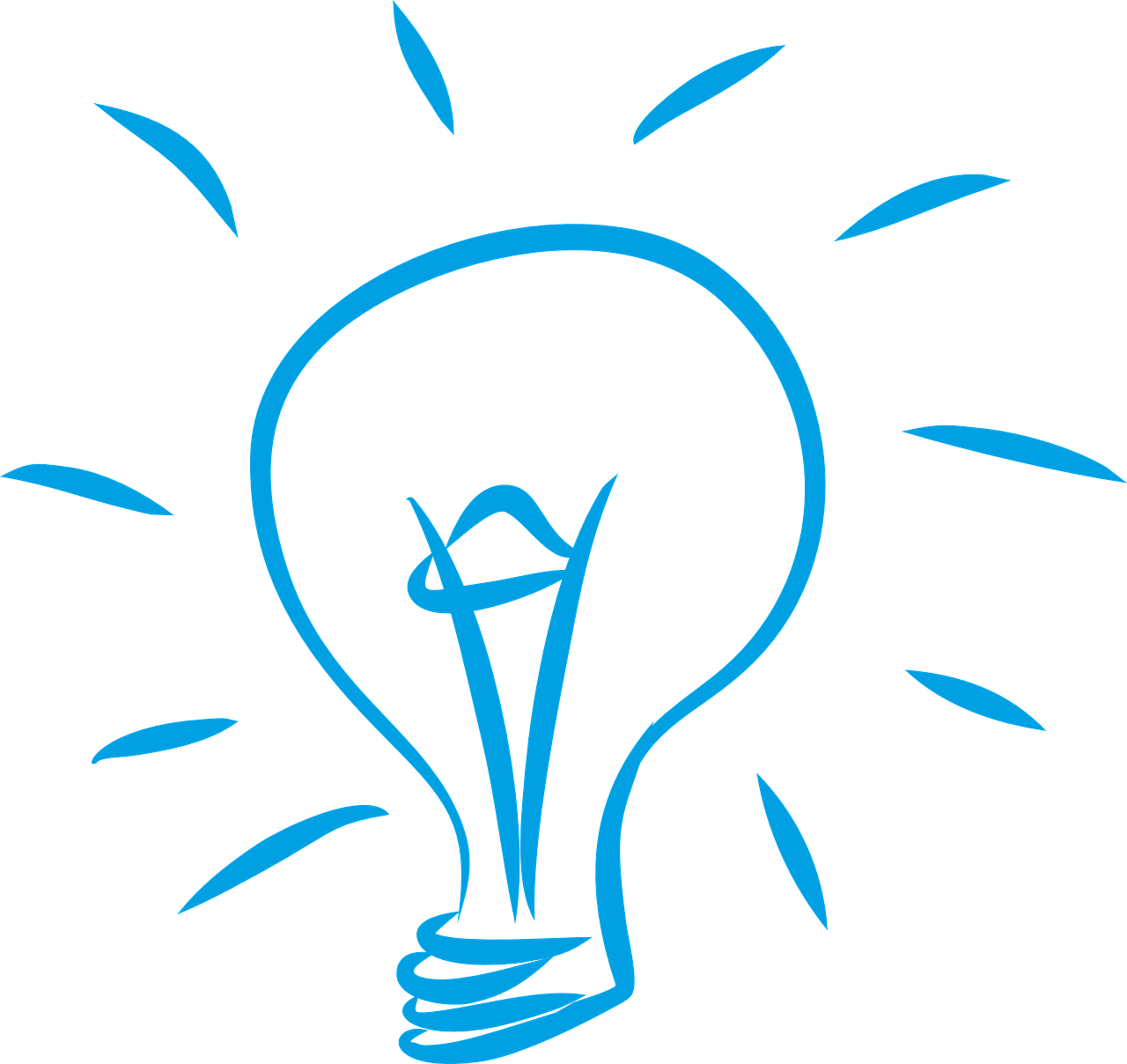 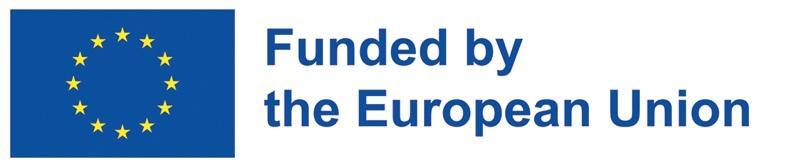 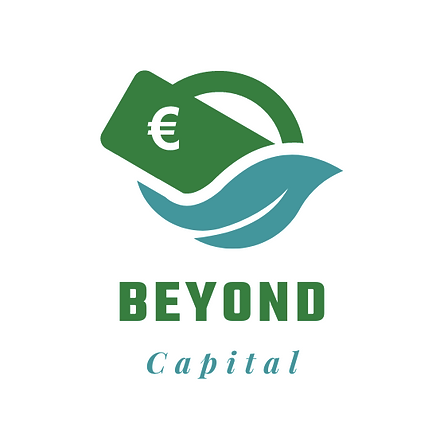 Elements of financial management

FM consists of three key elements:
Financial planning - It is a way of calculating the capital needed and allocating resources appropriately
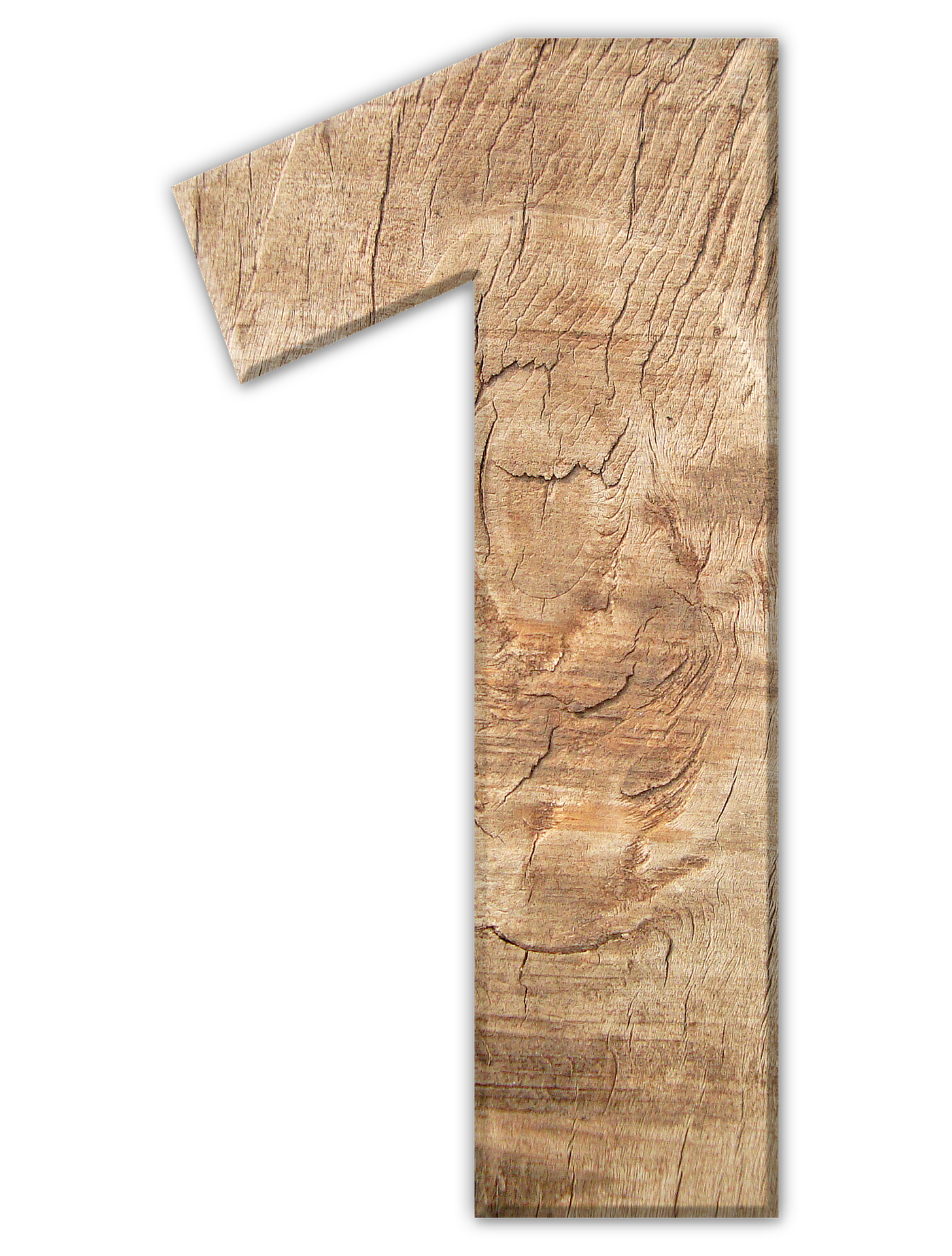 Financial control - It is about establishing appropriate KIPs to ensure that the organization works towards its goals
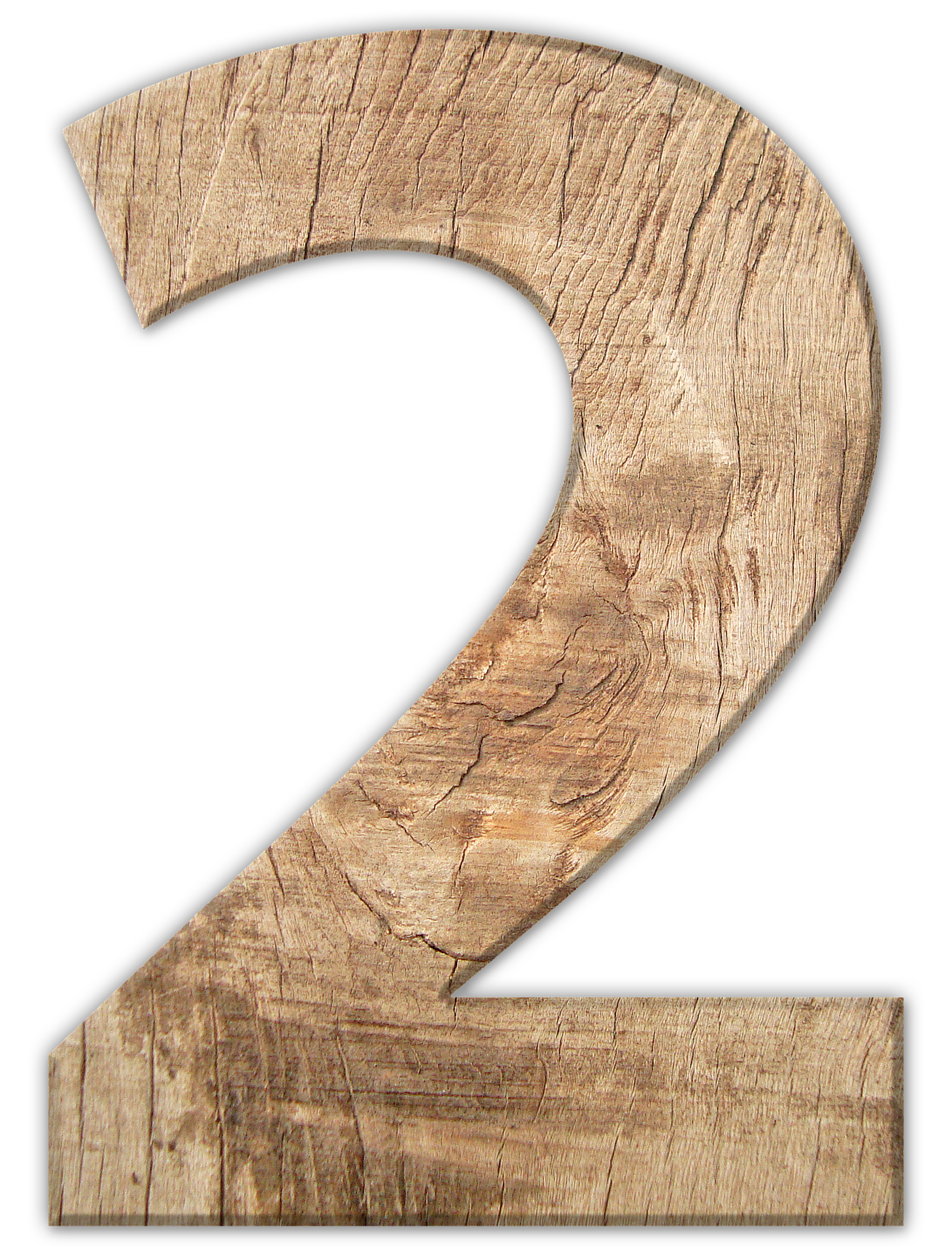 Financial decision-making - It is about entrepreneurs that have to decide on financing, resource allocation, profit distribution and much more.
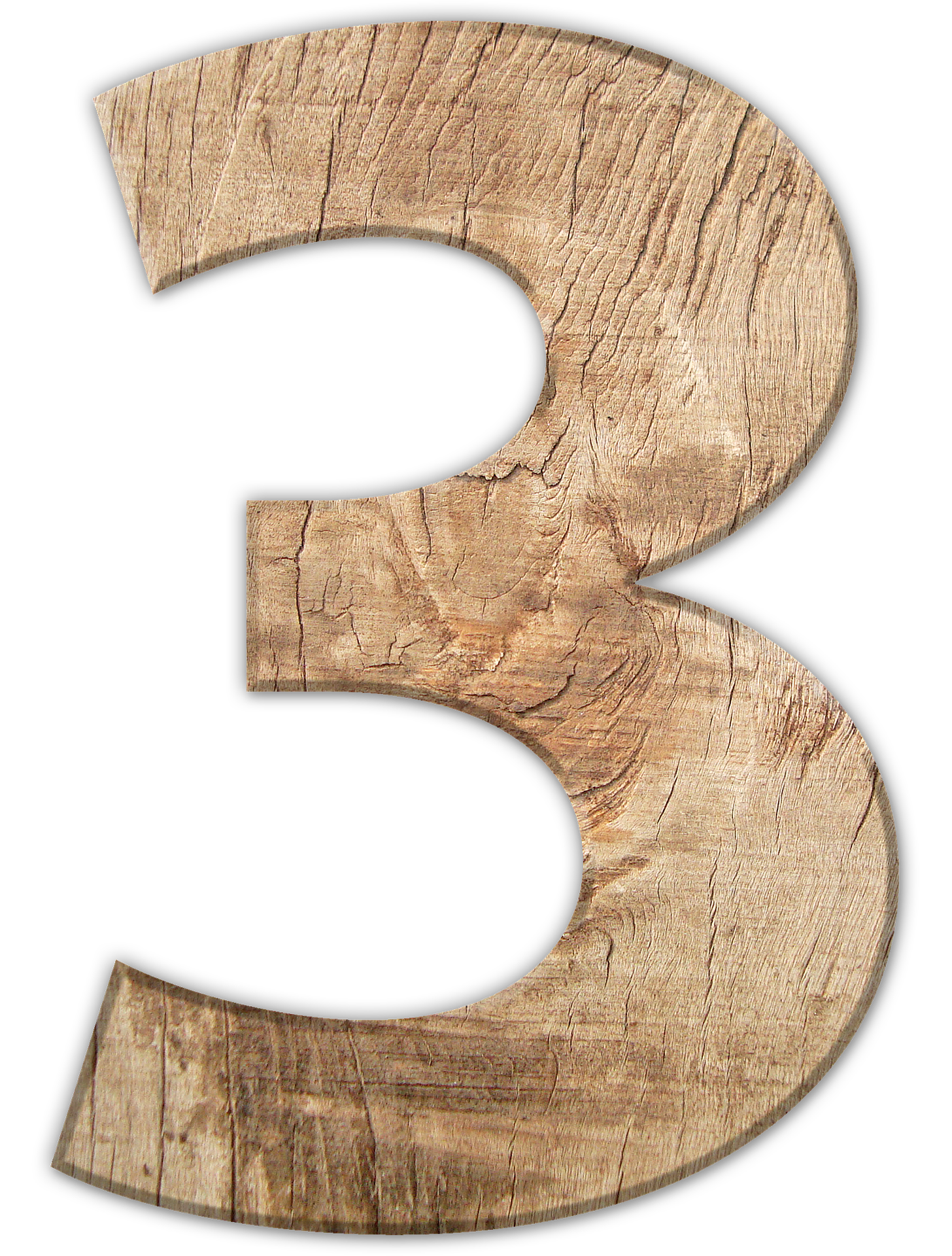 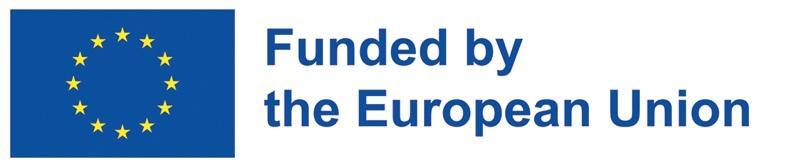 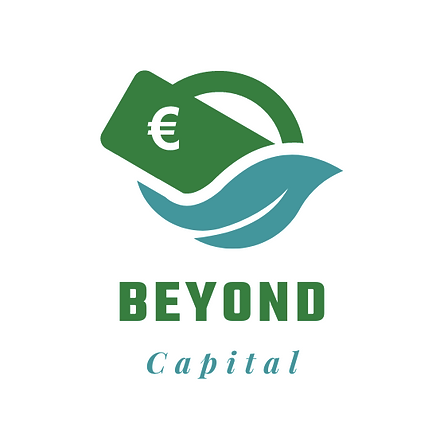 4.1 The balance sheet

4.2 The profit and loss statement

4.3 The cash flow

4.4 Budget indicators
4. COMPONENTS OF FINANCIAL MANAGEMENT: CONSTRUCTING, READING AND UNDERSTANDING
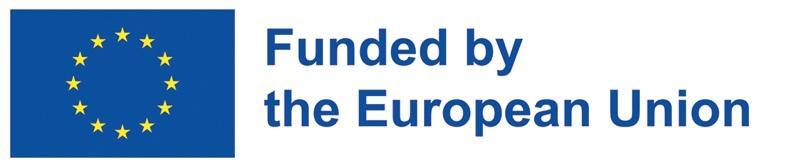 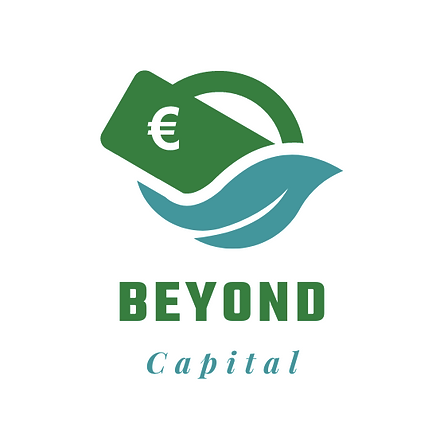 To understand how to approach the world of financial management, in the sense of control of an organisation's funds, it is first necessary that every enterprise to have three basic documents:
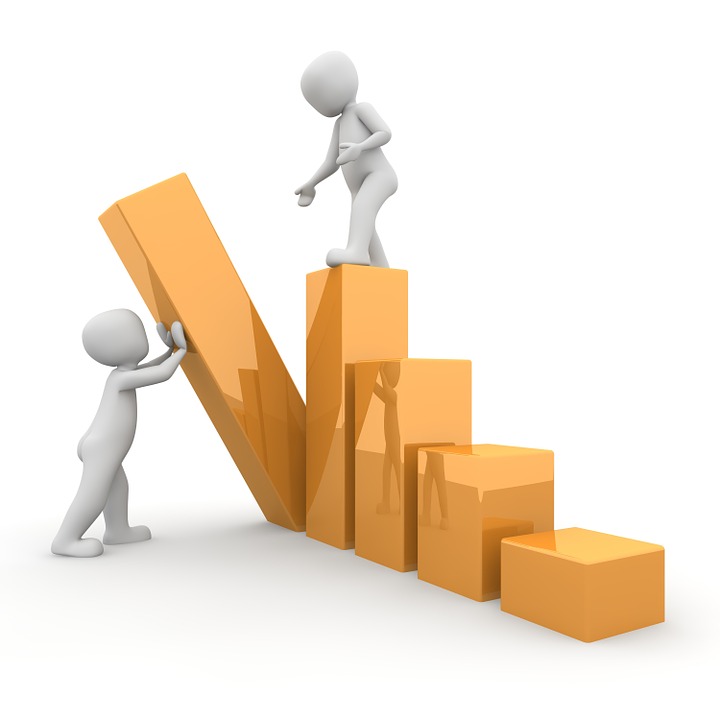 The Balance Sheet
The Profit And Loss Statements
The Cash Flow
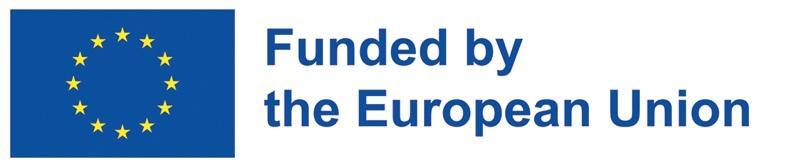 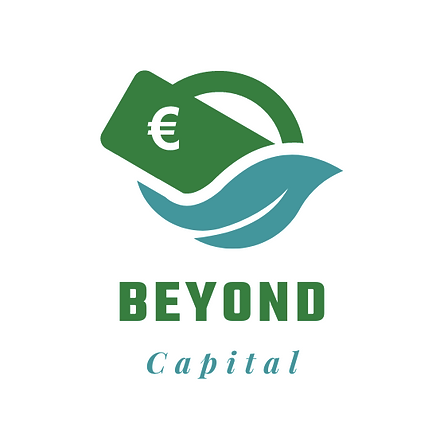 THE BALANCE SHEET

The accounting balance sheet is a picture of the company's financial situation, through which it is possible to analyze the financial position. With this paper anyone can see what the enterprise owns, how many debts the organization has and how much has been invested. The financial situation is the main point of the balance sheet, but what is it? It is simply the ability to face debts. It is different, as we will see, from the economic situation.
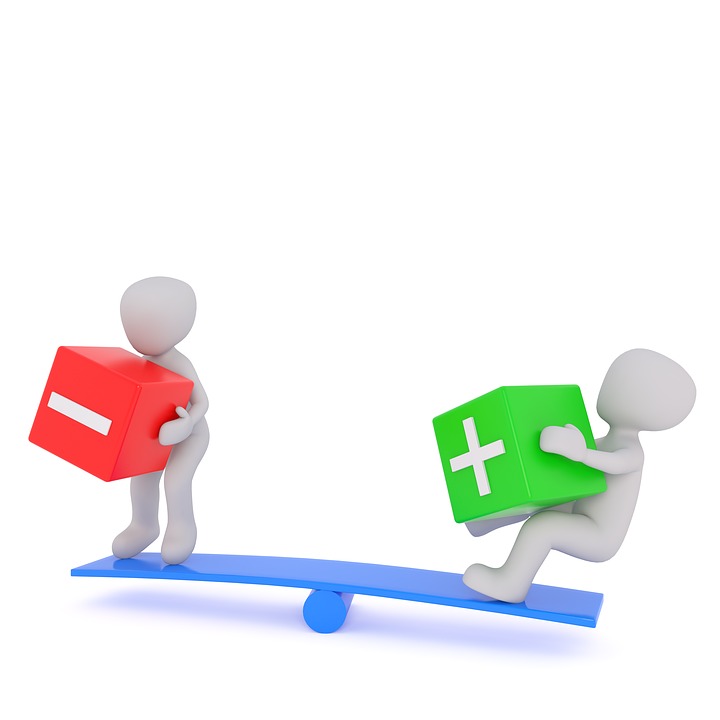 In other words, the balance sheet shows the company’s total assets and how these assets are financed, through either debt or equity, and is useful for doing both internal and external analysis.
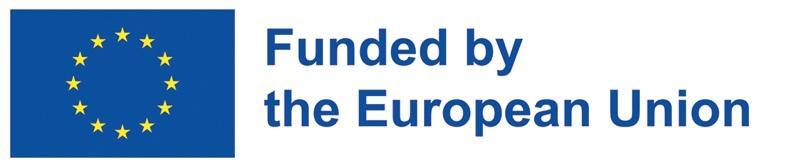 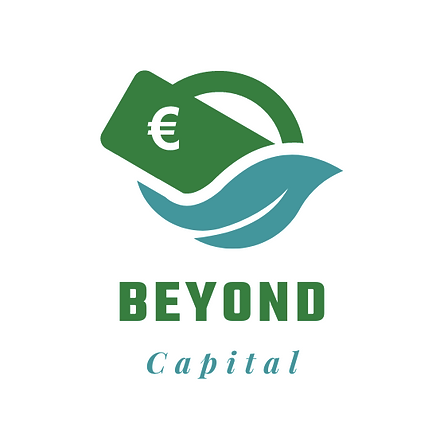 << Balance sheets helps to understand if an organization is succeeding or struggling by analyzing the liquidity situation >>
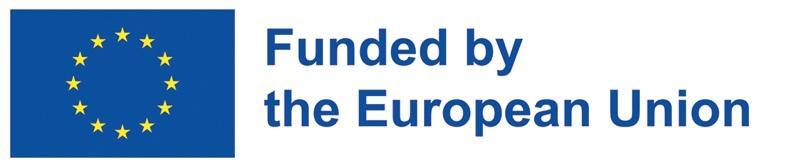 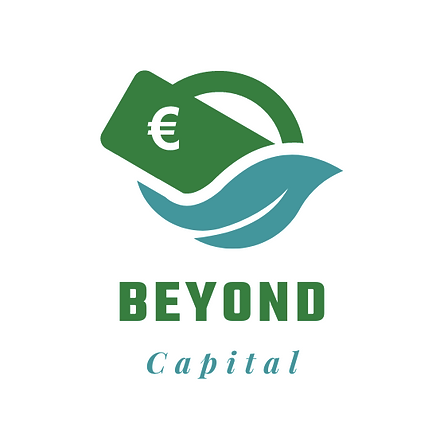 The balance sheet is based on this essential equation:
 Assets = Liabilities + Equity
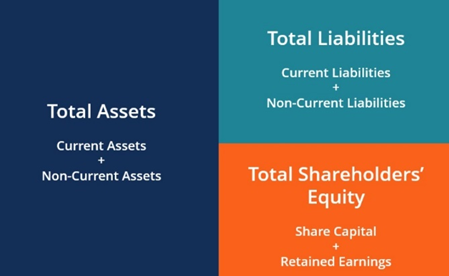 ASSET: what the business owns 

LIABILITY: what the business owes  

SHAREHOLDER’S EQUITY: how much has been invested into the business
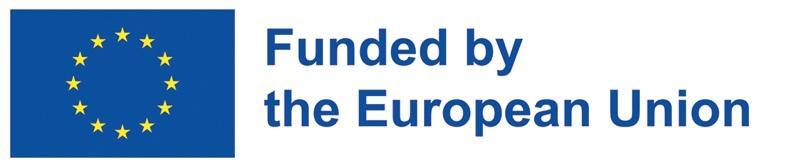 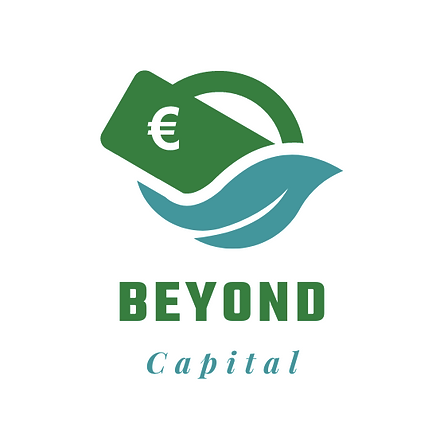 DIFFERENCES BETWEEN TRADITIONAL AND SOCIAL ENTERPRISE BALANCE SHEETS
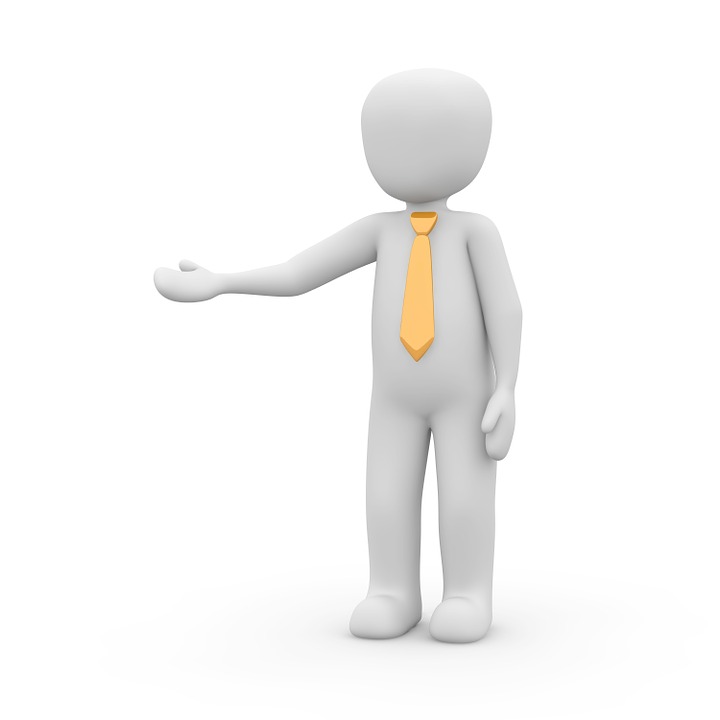 Social enterprises are required to prepare the balance sheet at the end of the fiscal year. However, this document has some differences from the traditional one. The status of "social enterprise" can be acquired by any economic entity. The important thing is that it carries out on a stable and lasting basis an economic activity (non-profit) based on the general interest, and for civic, solidarity and socially useful purposes. 
For this reason, the social enterprise is labor intensive rather than capital intensive.
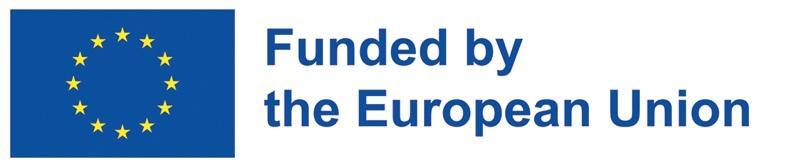 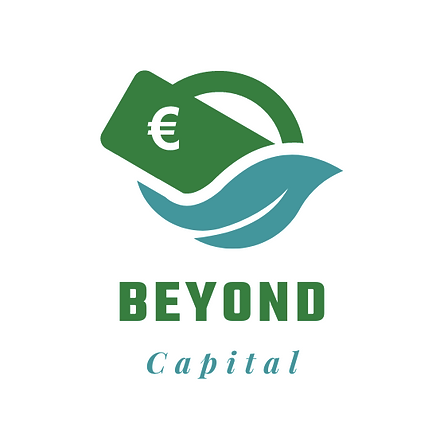 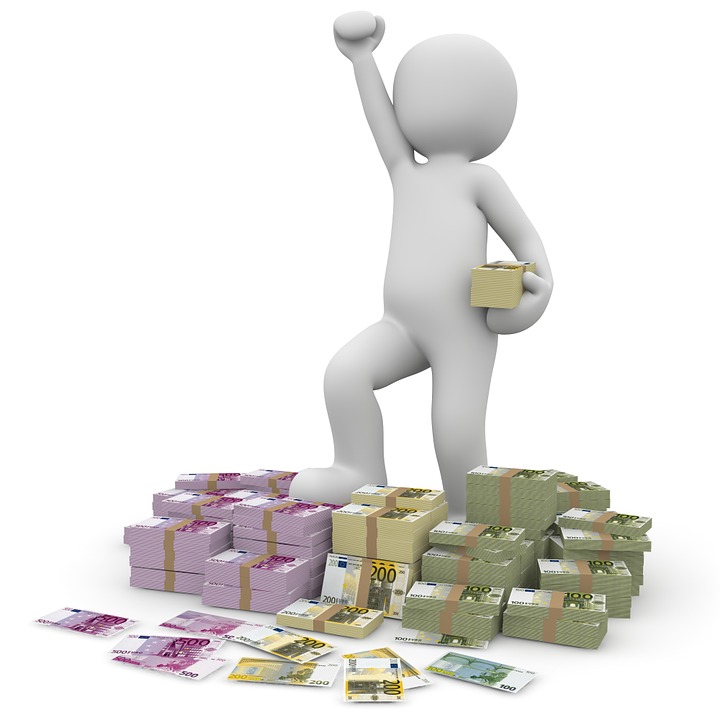 THE PROFIT AND LOSS STATEMENT

The profit and loss account provides the financial results of a social enterprise's operations over a period. The task of the profit and loss account is to describe how much money the enterprise earned during its business and what costs it incurred to generate this income. So, the P&L statement shows a company’s ability to generate sales, manage expenses, and create profits.
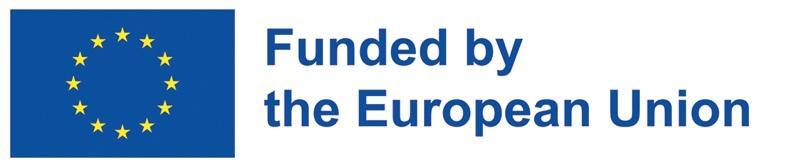 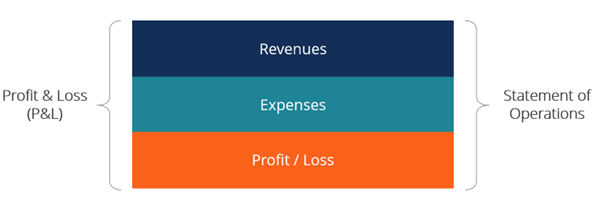 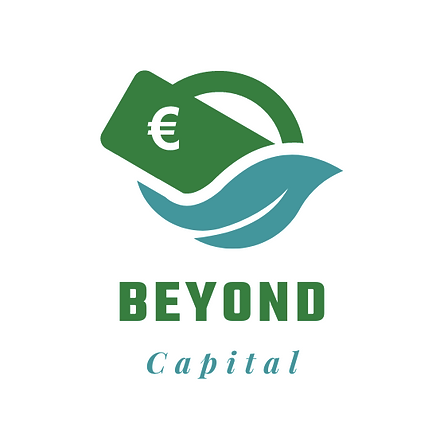 The main categories that can be identified in the profit and loss statement are:
Revenues: these consist of sales of products or services and recurring income that is not directly related to business activities;
Earnings: these include one-time transactions;
Expenses: these include all operating costs, such as employee salaries, sales commissions, taxes, and administrative fees; 
Losses: As with earnings, these are one-time costs or events that represent a loss for the organization
Net income: Also called “bottom line”, this is what the income statement calculates. To calculate net income, all revenues and earnings are added together and expenses and losses are subtracted.
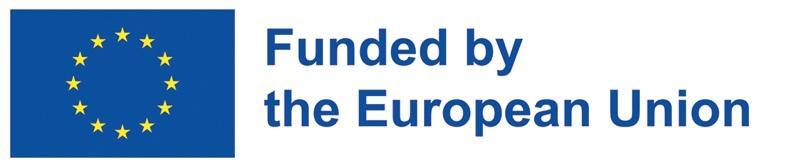 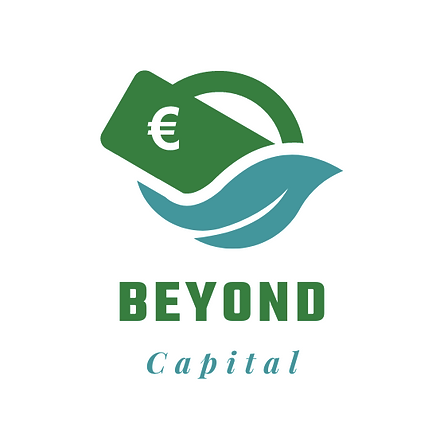 Why is the profit and loss account important?
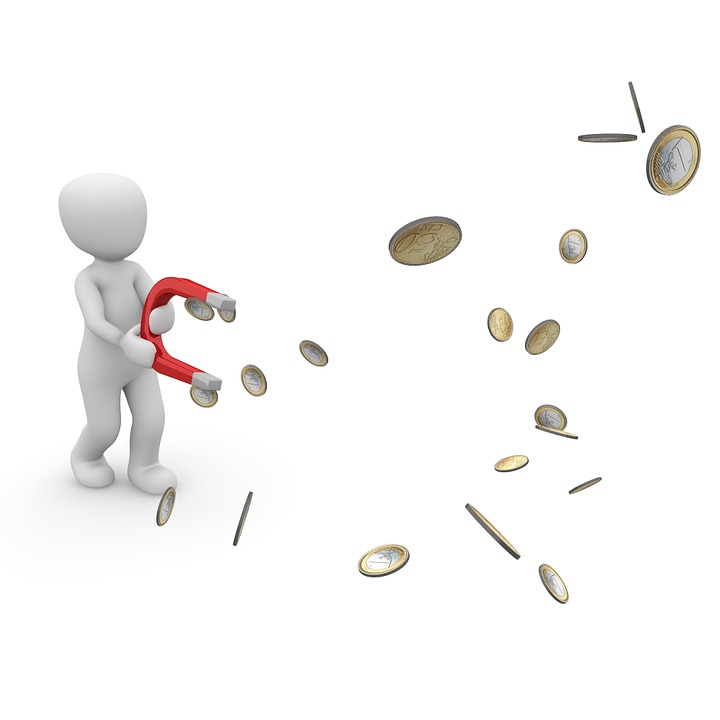 The profit and loss statement provides an analysis of the overview and helps companies identify where they need to refine their business strategy. Comparing different funds statements over the years allows companies to:
Understand how income and expenses are accumulating over time: Profit and loss accounts can help you understand where costs are coming from, how to cut them and how to maximise net income.
Planning the future: New or start-up companies include a profit and loss statement as part of the business plan. 
Finalise taxes: Established companies that prepare income statements can use the information in profit and loss reports to complete their taxes.
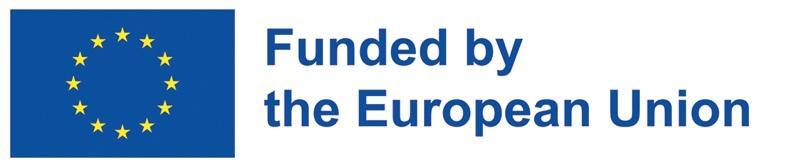 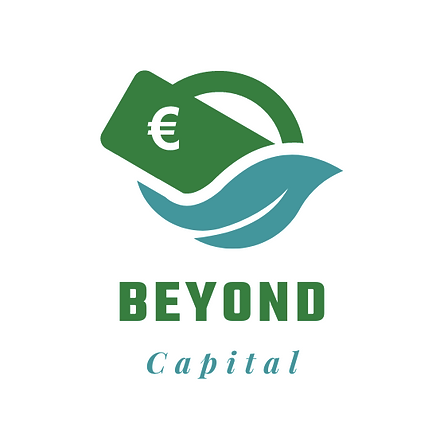 THE CASH FLOW

It is a summary of income and outflow, detailing how cash flows into and out of the organization, and is normally recorded in monthly bands.

Business management should aim for a positive cash flow. With the right liquidity, in fact, the organization is able to pay taxes, suppliers and other creditors, as well as employees, without problems
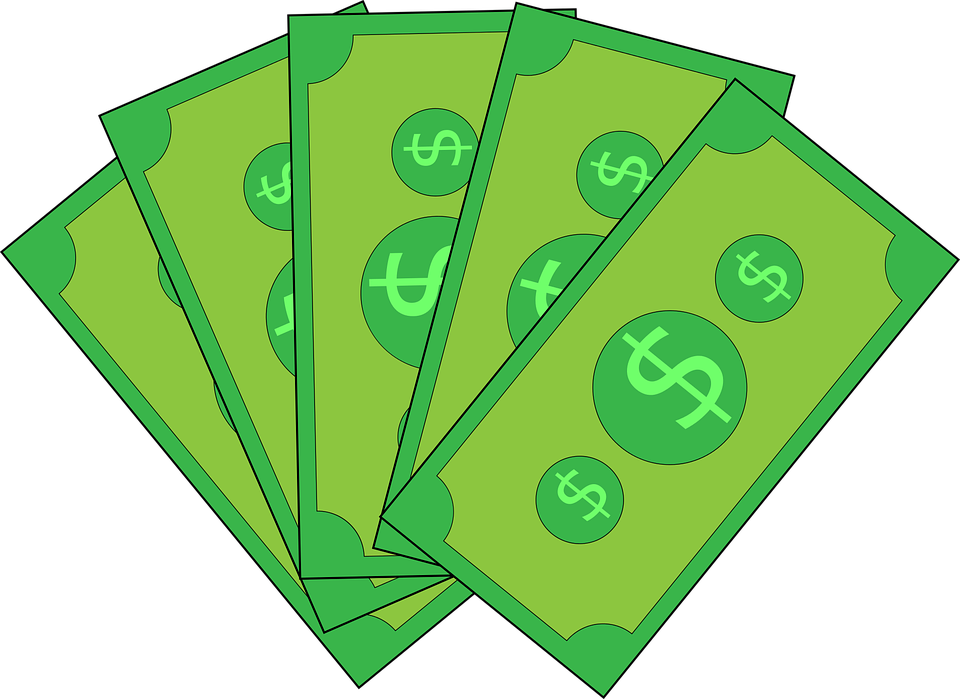 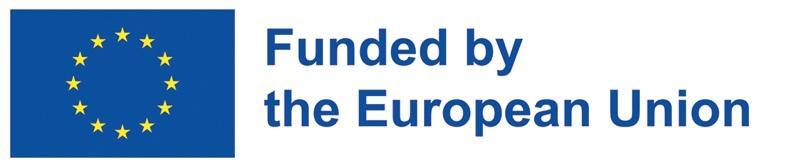 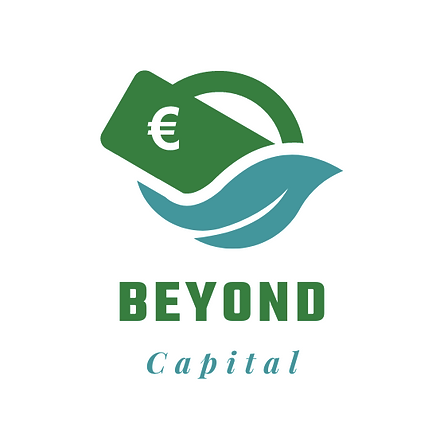 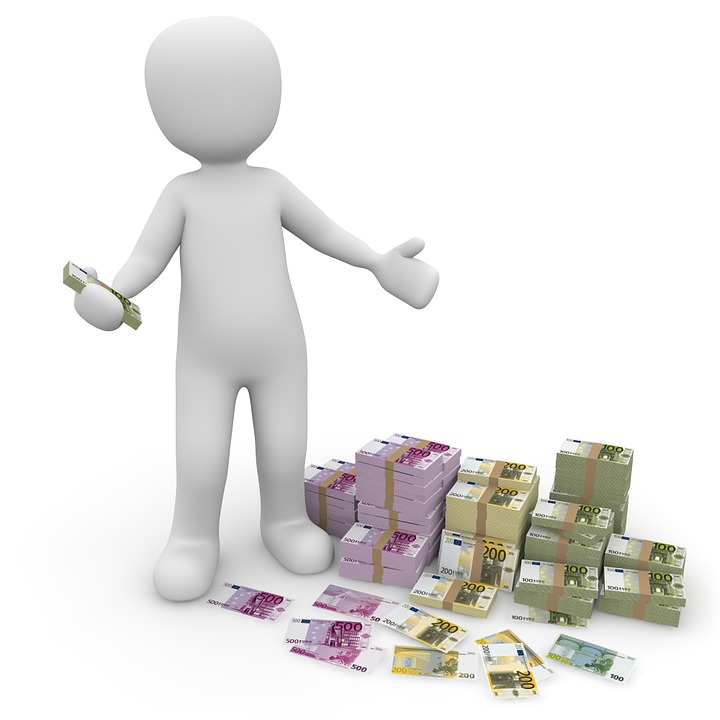 How is profit and loss calculated?
You can calculate profit and loss by subtracting total expenses from revenue in a given period following this equation: 
Profit and loss / Net profit = Revenue - Expenses
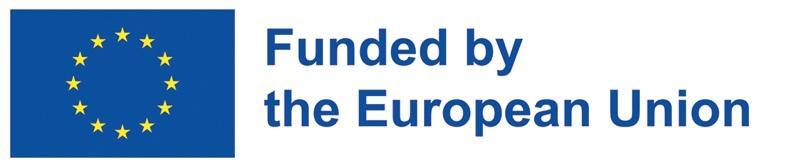 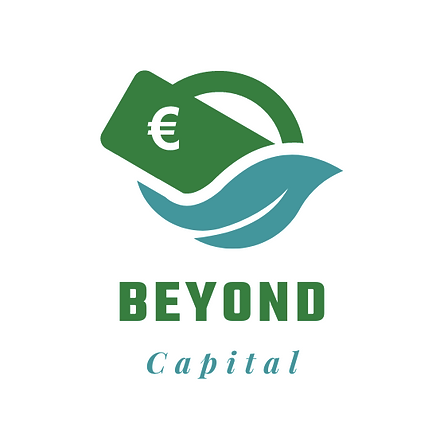 What is the difference between an operating budget and a balance sheet?
Many people confuse financial statements with balance sheets. Although both provide historical financial data, they approach this information from two different perspectives:
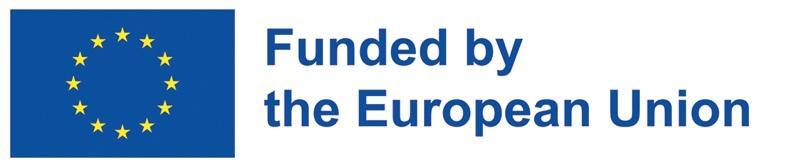 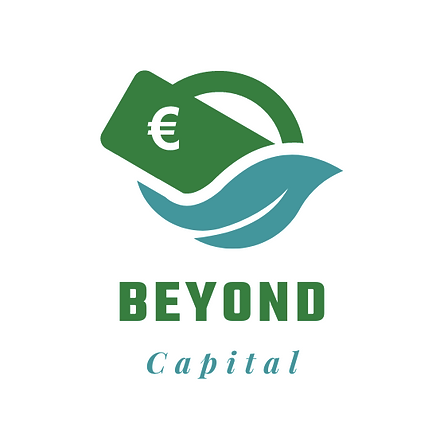 BUDGET INDICATORS
Monitoring the company's performance level is a primary condition for its ongoing growth and expansion. Moreover, a performance evaluation based exclusively on numerical data is certainly insufficient. Taking into account quantitative parameters alone offers a limited insight into the internal world of the company, allowing one to focus on how to make it the best possible competitor. For these reasons, the otherwise insufficient indicators of a strict economic-financial type are now supplemented by other so-called Key.
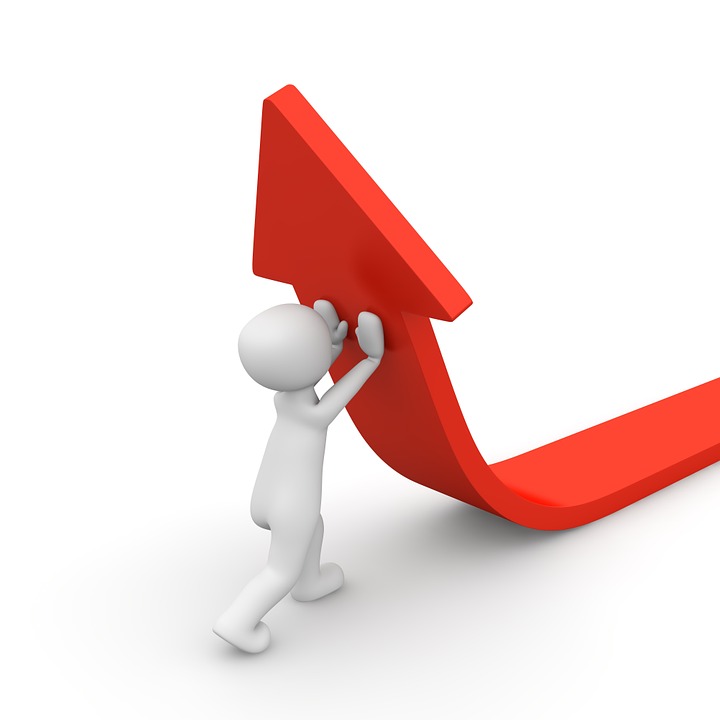 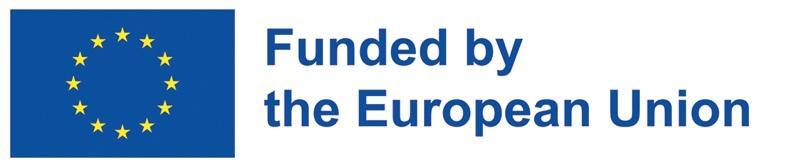 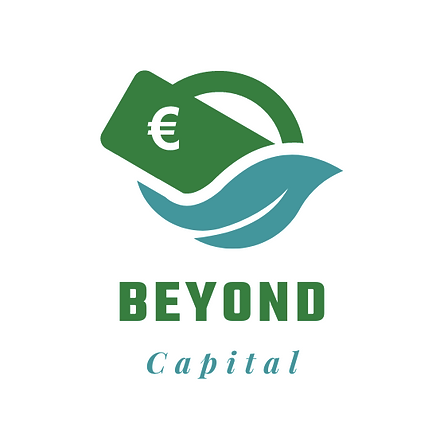 The main budget indicators are:
Return on investment (ROI) = (Net Profit / Cost of Investment) x 100
Return on equity (ROE) = (Net Income / Shareholder's Equity) x 100
Return on sales (ROS) = Operating Profit / Net Sales
Return on assets (ROA) = Net Income / Total Assets
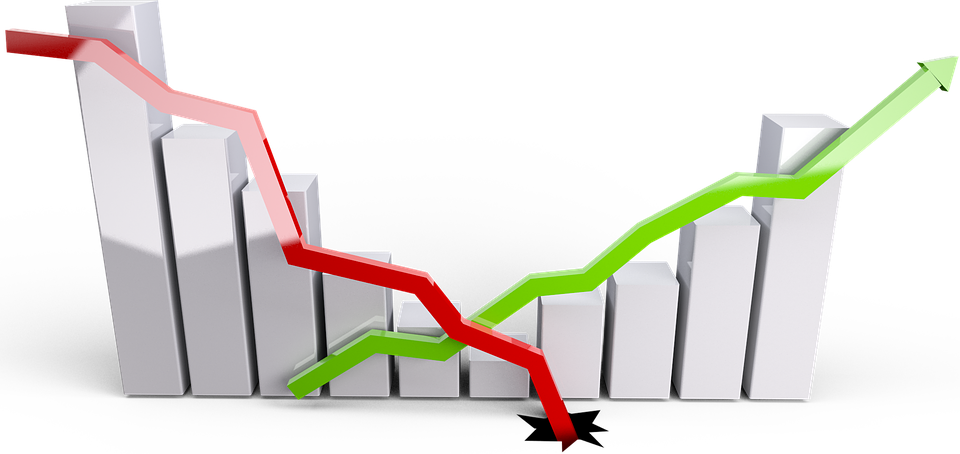 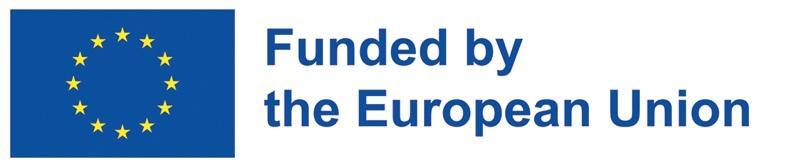 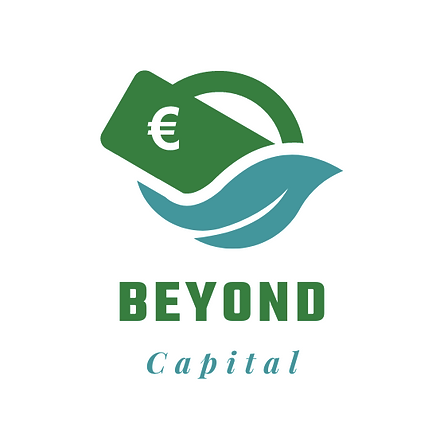 5.1 Big data for real-time management

5.2 Tool tips
5. AUTOMATION AND FINANCIAL MANAGEMENT
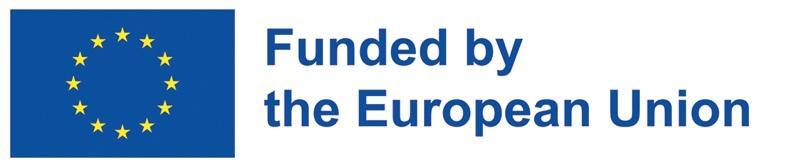 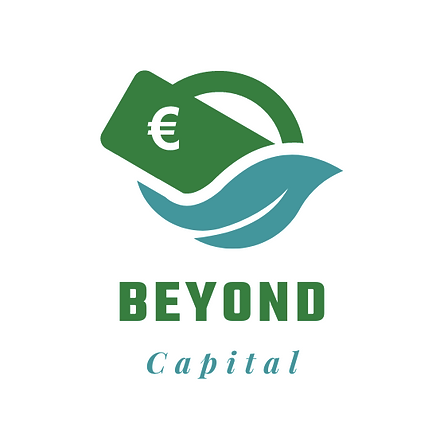 Big data for real time management
One of the most important assets of an organization is data and its agile management. In order to keep up with modern technology a company can receive numerous advantages in the FM of real-time data.

The budget analysis and business plan software allow entrepreneur and social entrepreneur to make assessments based on indices related to: 
economic situation 
financial situation 
balance sheet situation
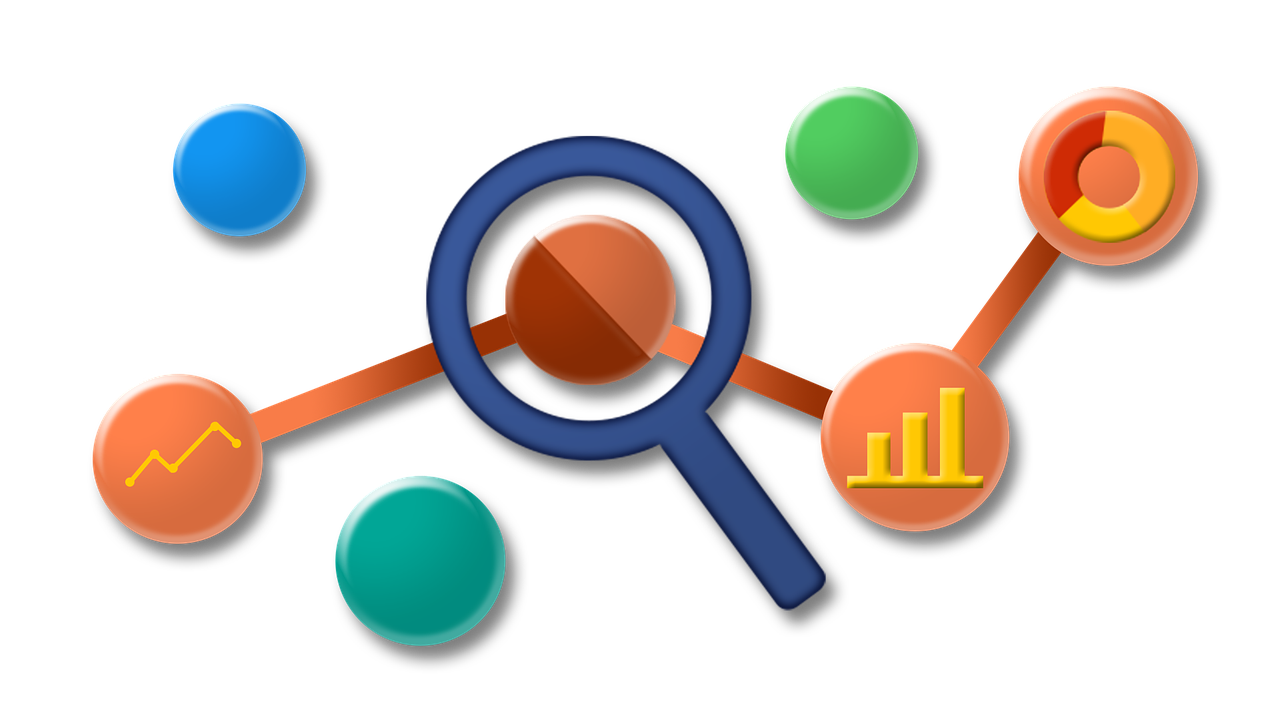 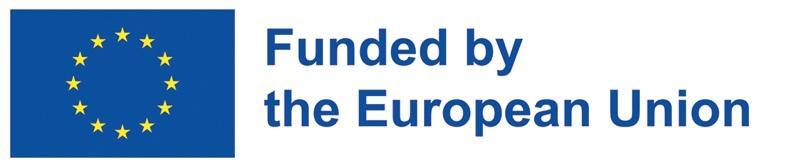 Benefits
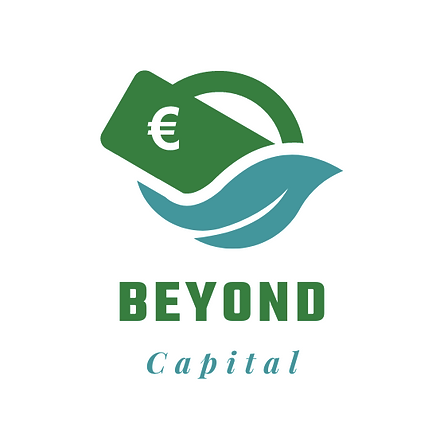 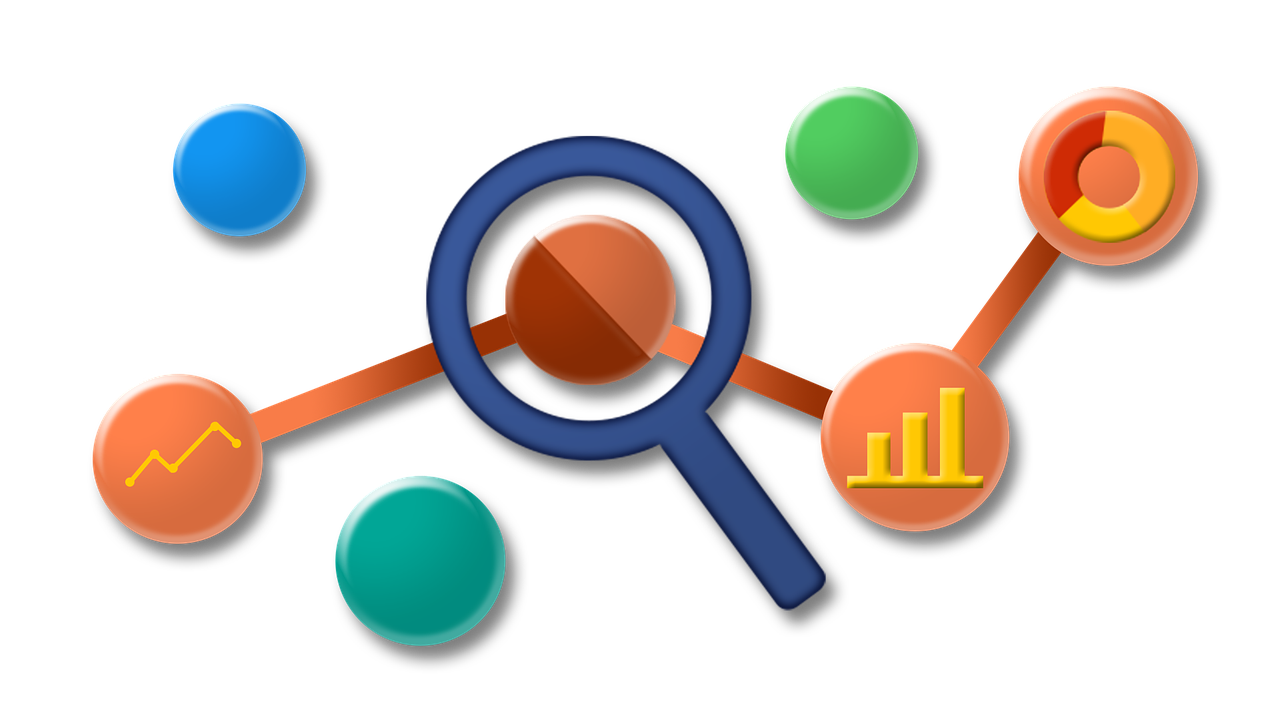 The use of digital tools can only bring benefits to organisations that take advantage of them, including:
Quick time
Digital tools speed up manual tasks

Few errors
Digital tools minimise the possibility of manual errors

Good use of data
Digital tools specifically analyse each piece of data provided to them
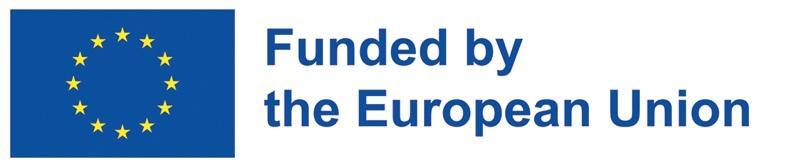 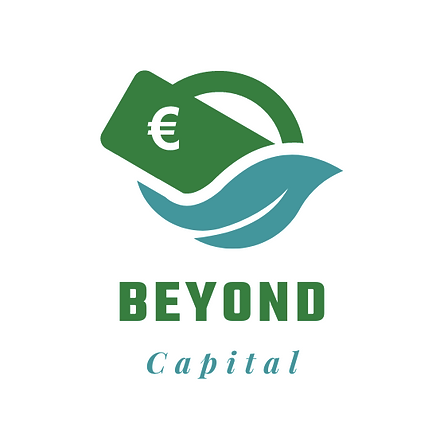 Tool tips
There are numerous online tools (software) that can be used. 
Choice of software may depend on:
-needs;
-requirements;
-costs.
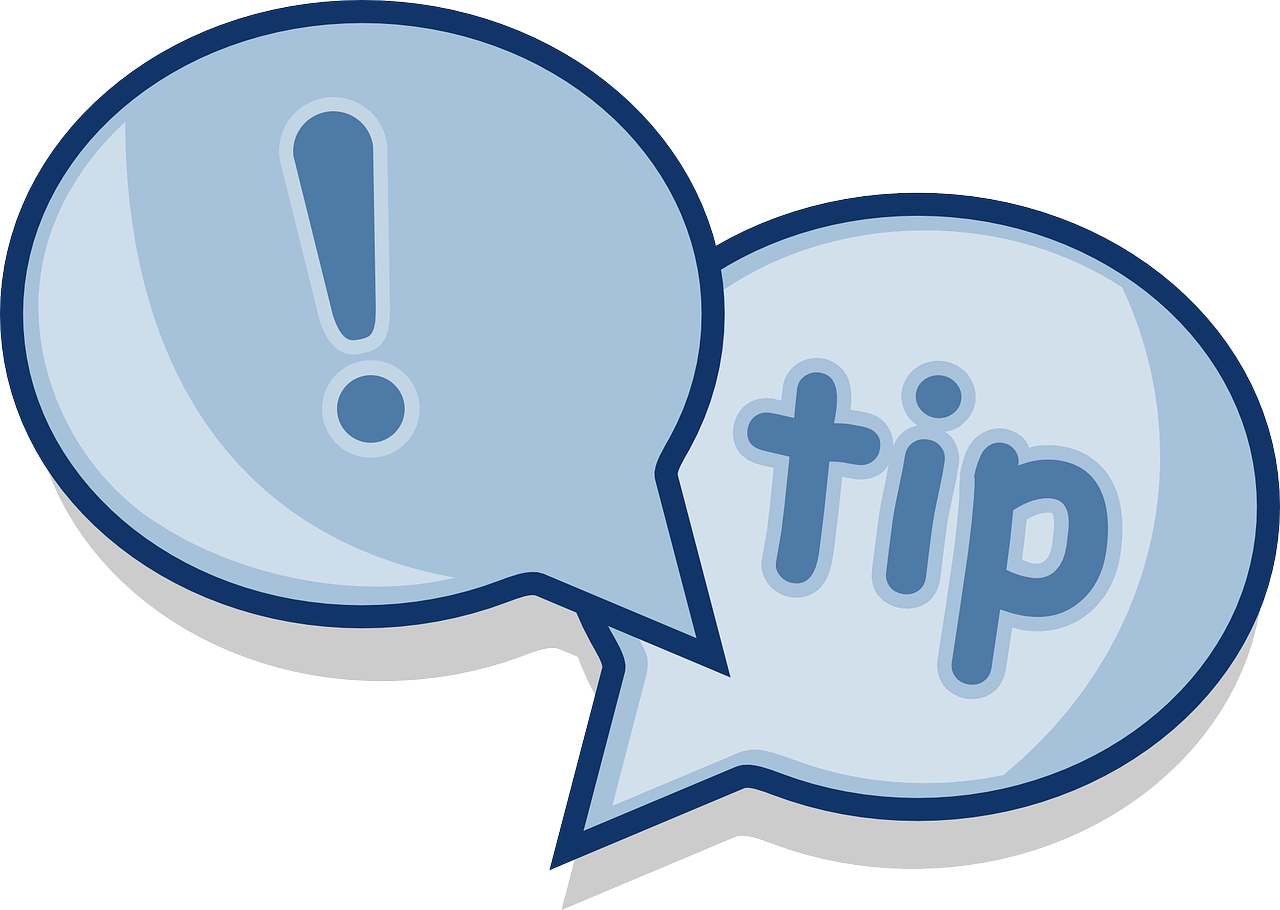 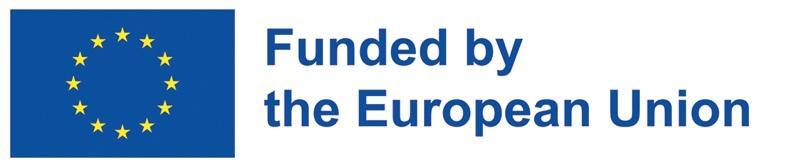 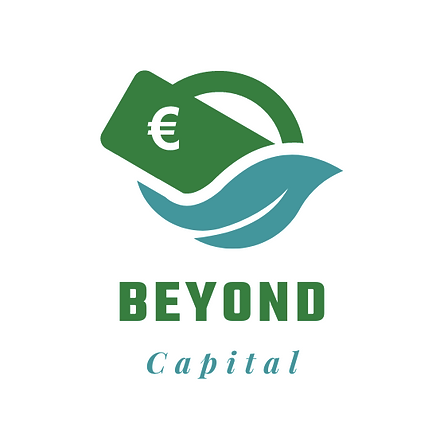 Tool tips - Examples
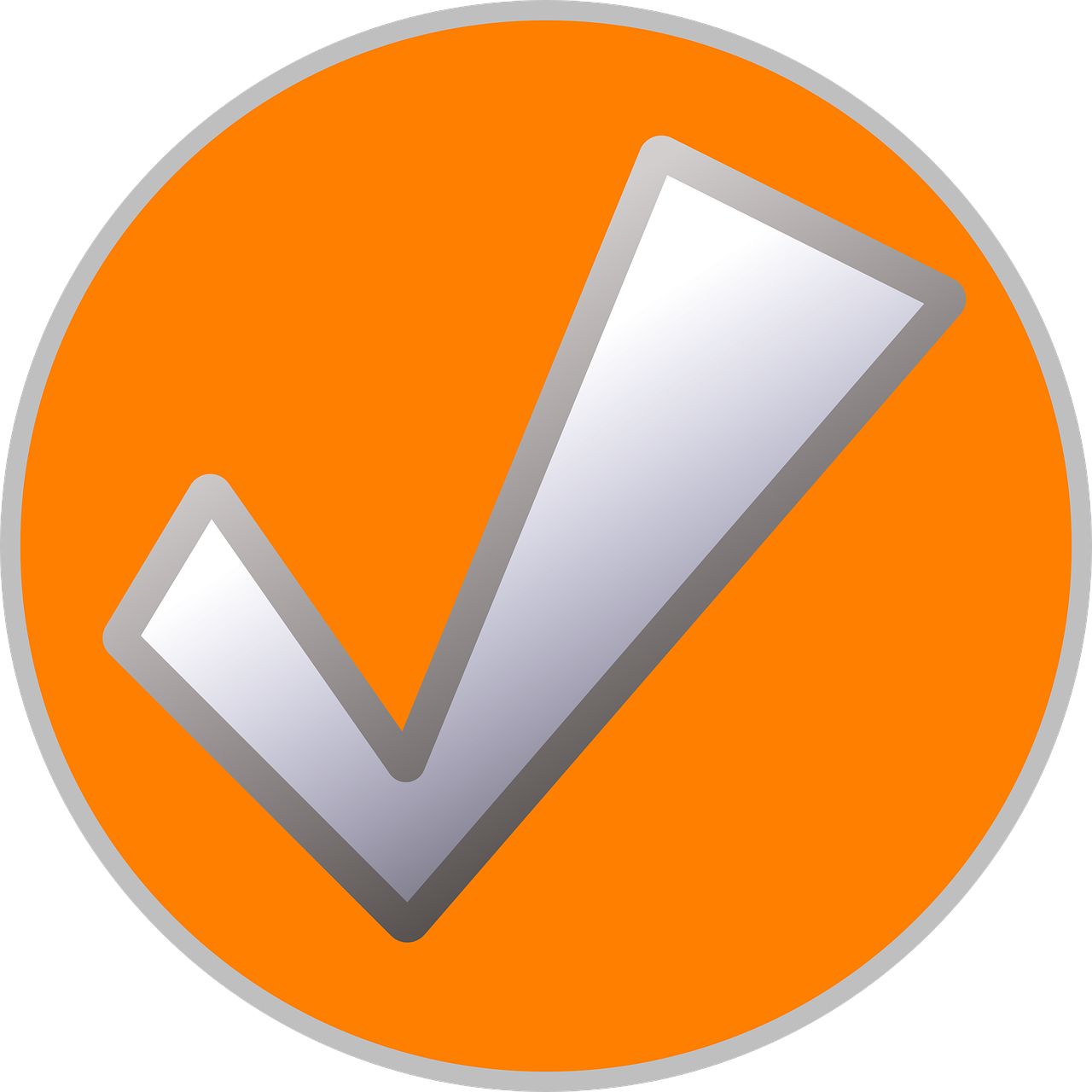 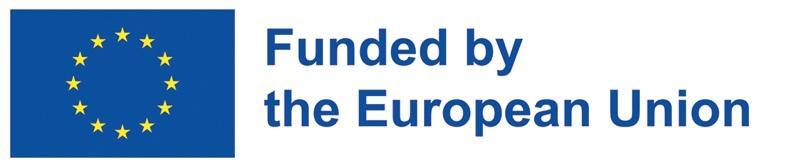 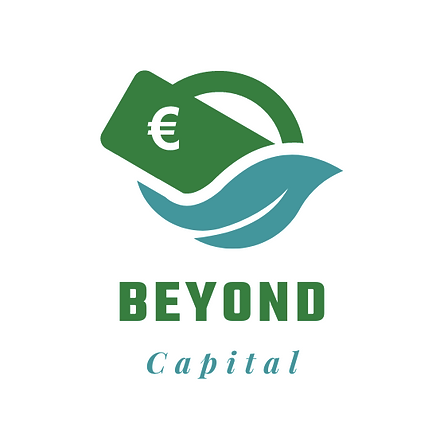 Tool tips - Examples
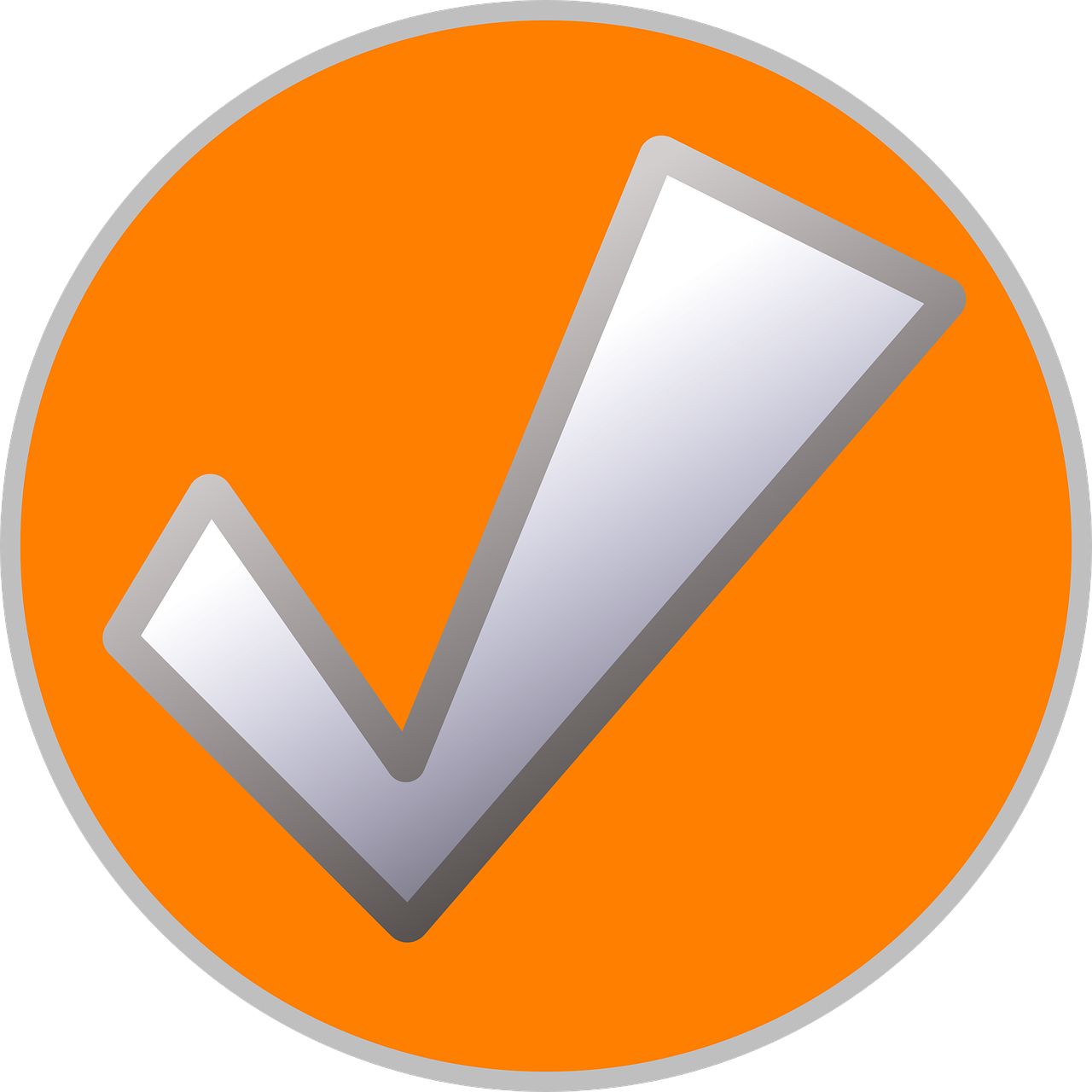 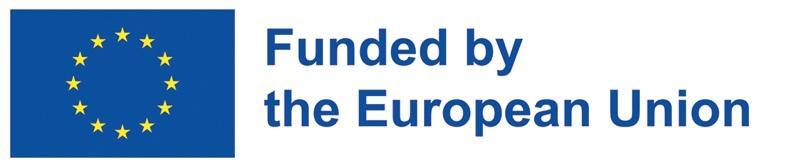 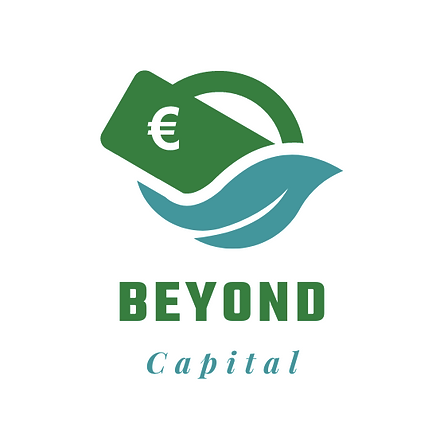 Tool tips - Examples
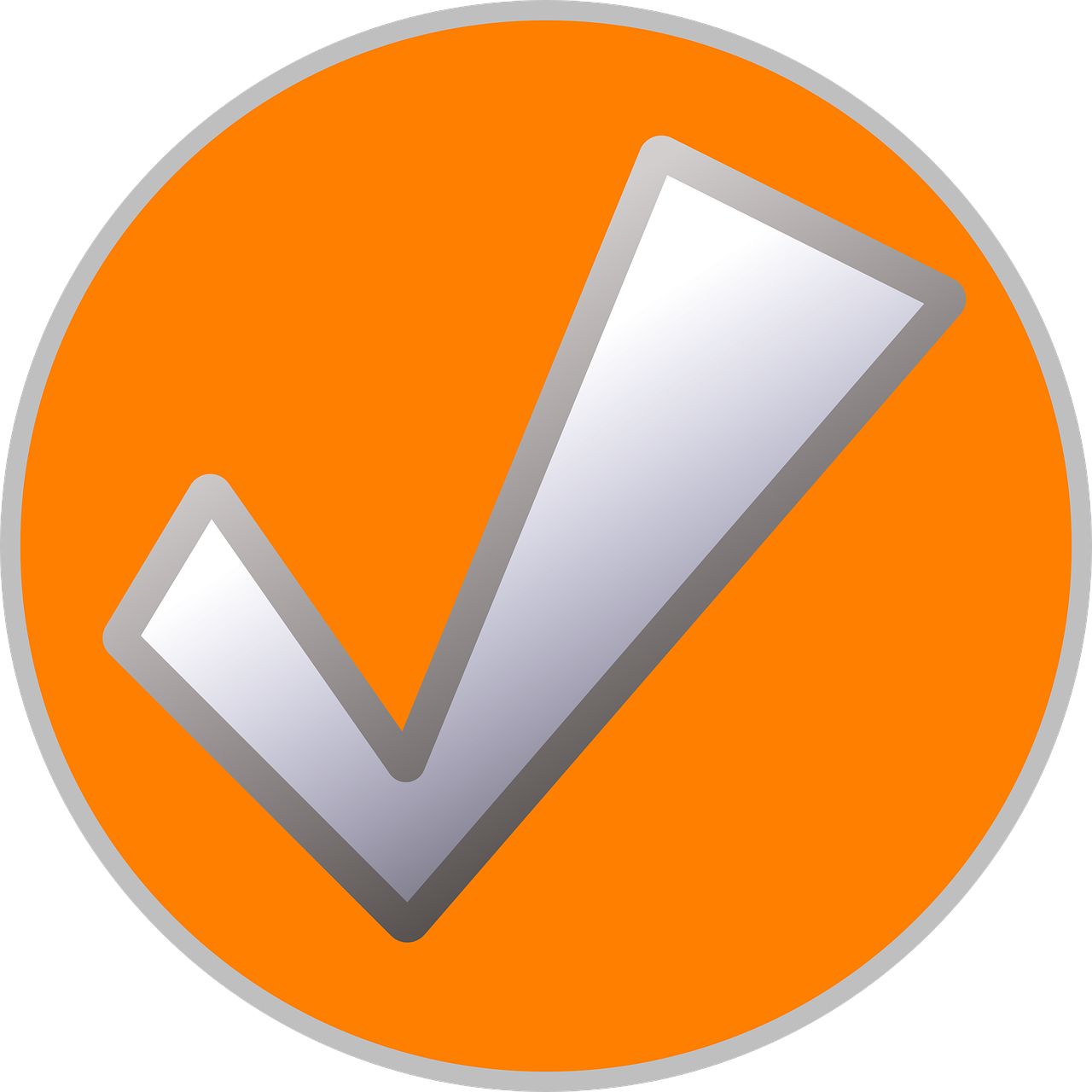 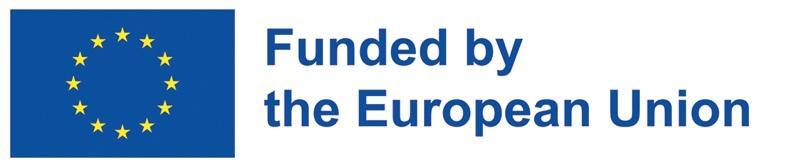 You need to understand the business planning process, with the construction and understanding of the social budget and how to manage resources, costs and revenues;

You need to understand what financial management is, its objectives and distinguishing features;

You need to understand tools for a real time management of your business plan in order to have a more detailed knowledge of the management of your own assets.
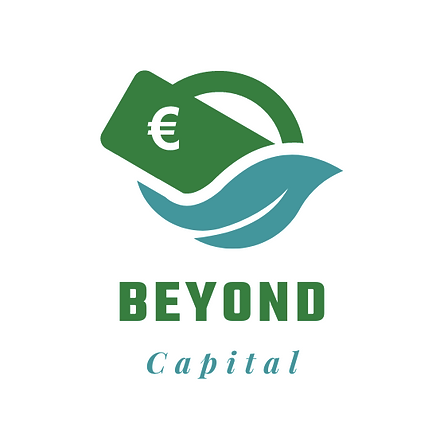 Key take-away points
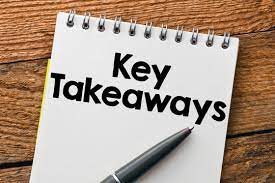 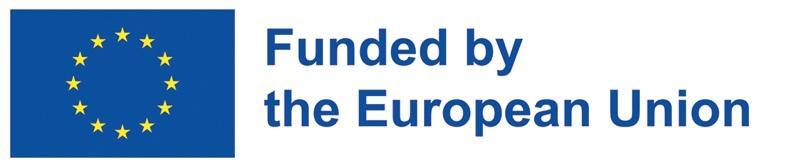 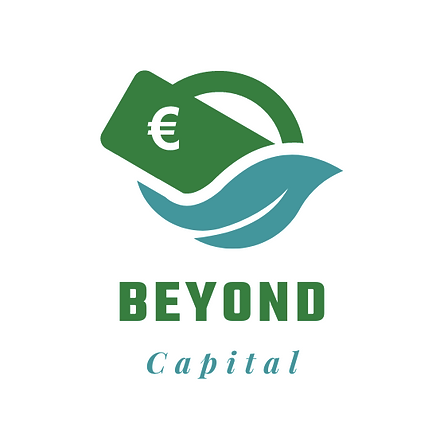 1) How would you build your business plan if you were a social entrepreneur manager?
2) What are the key social finance objectives to keep in mind if you are an entrepreneur?

3) How can digital tools benefit the financial management of social enterprises?
Reflection/ Self-assessment
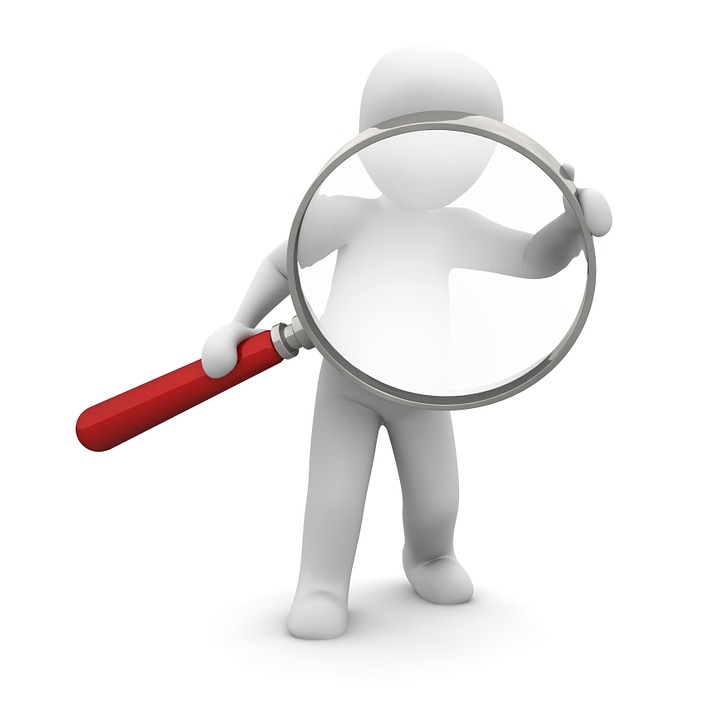 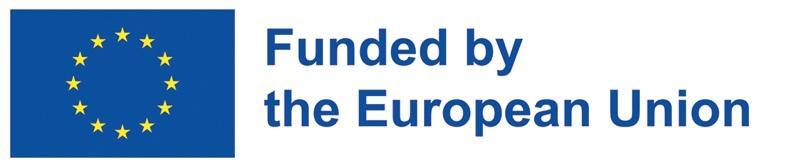 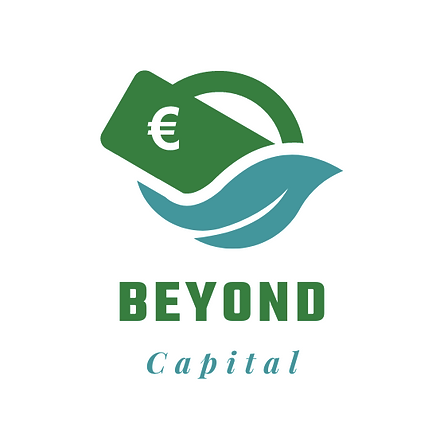 Thanks!
https://www.beyond-capital.eu/
Please keep this slide for attribution
www.cbe.be
INSERT YOUR WEBSITE HERE
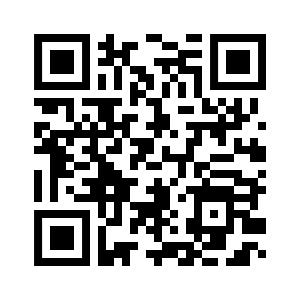 Please, fill out this quick assessment to help us improve the module!
INSERT QR CODE HERE
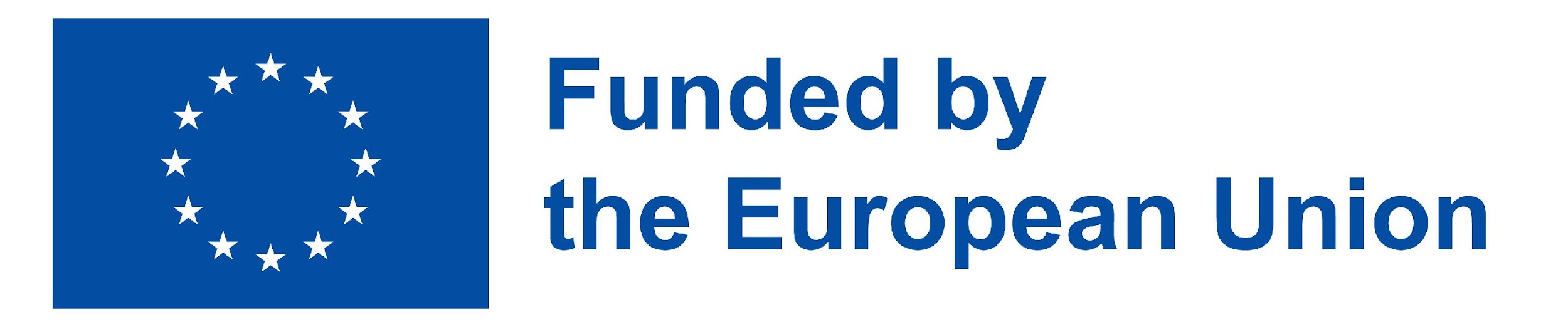